Звітпро педагогічну практику з 18.02. до 29.03.2019 рокустудентів групи ПМЛс/о-32
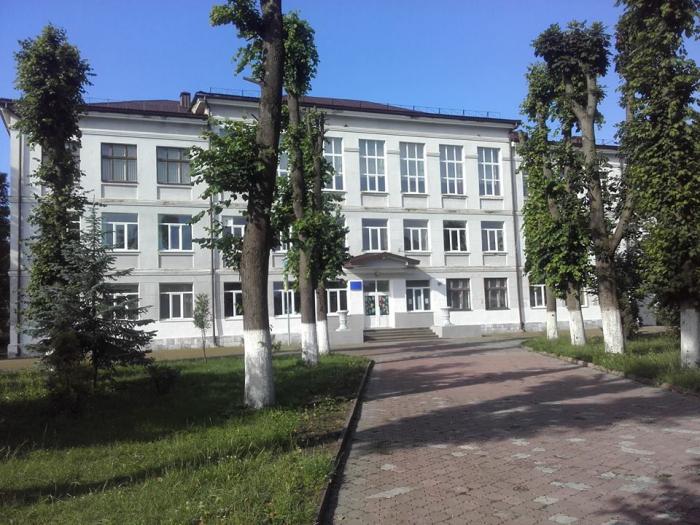 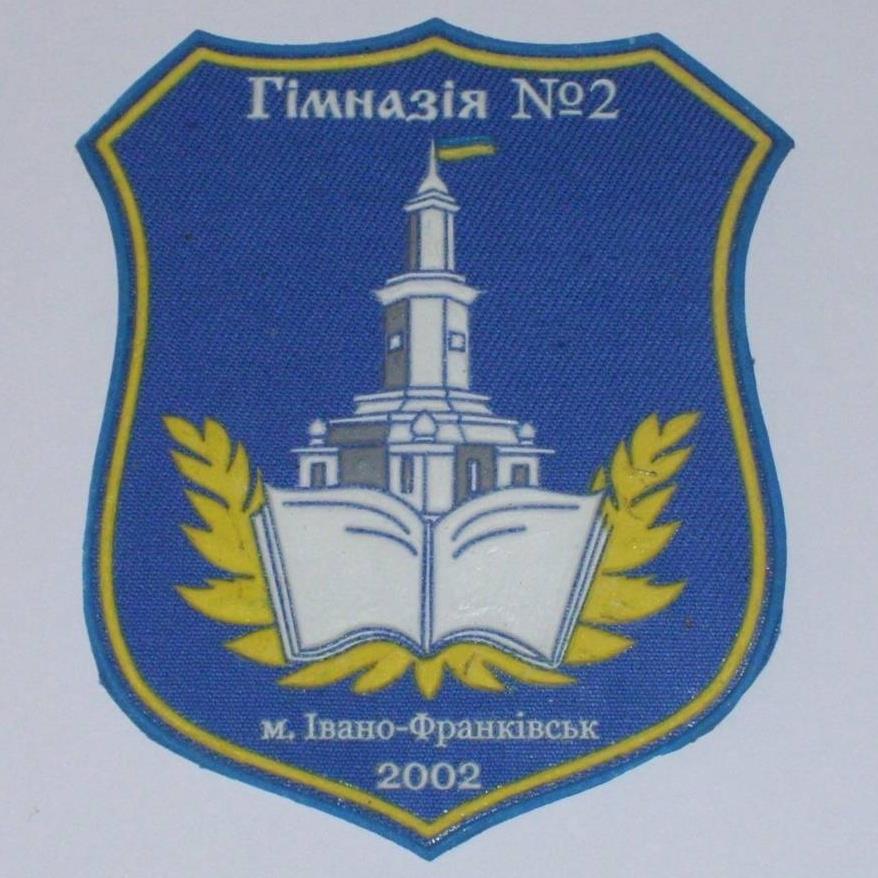 Івано-Франківська гімназія №2
Трощук Віра 4(8)-А клас
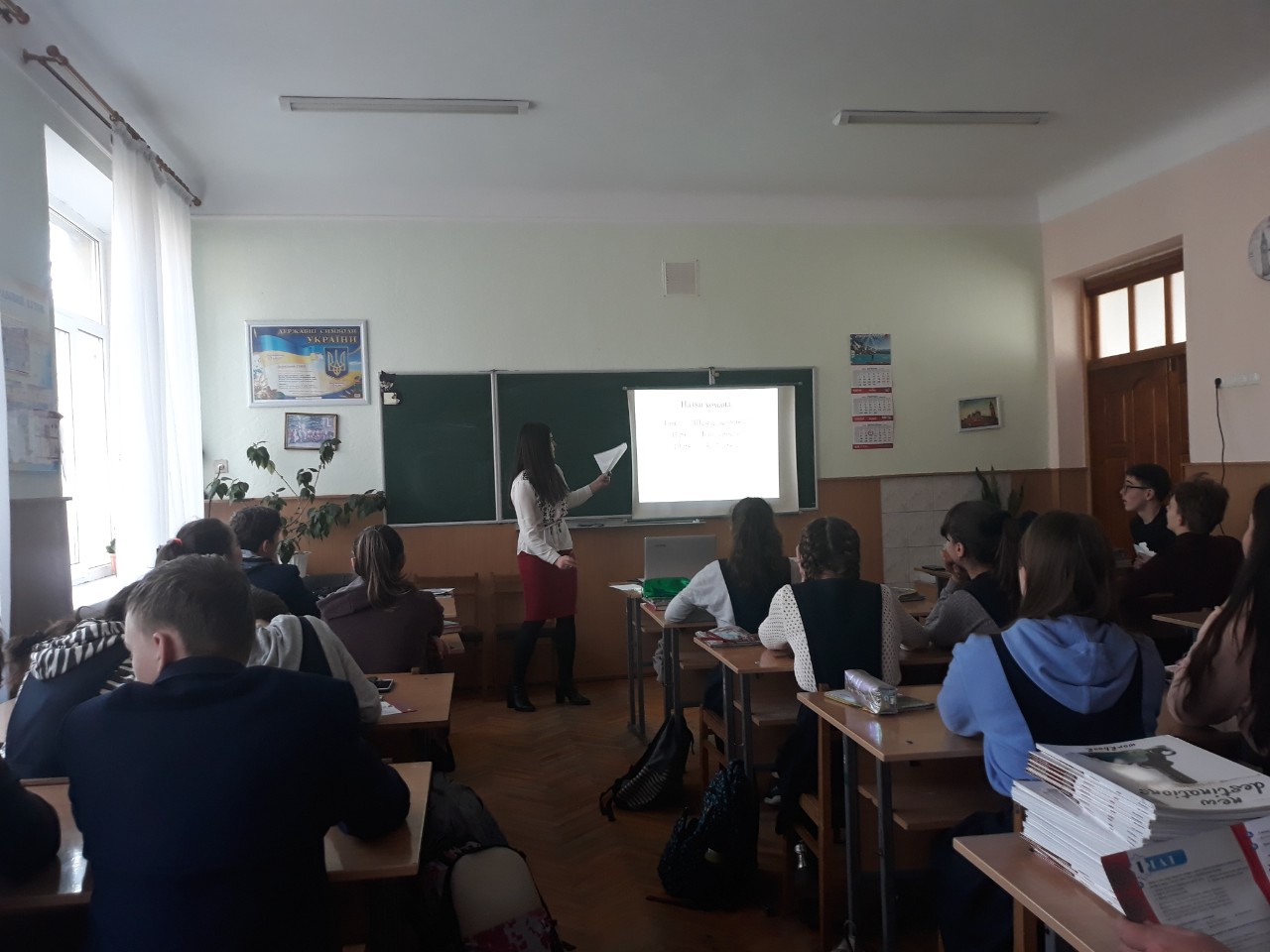 Брейн-ринг "Вшануймо пам'ять Кобзаря.."
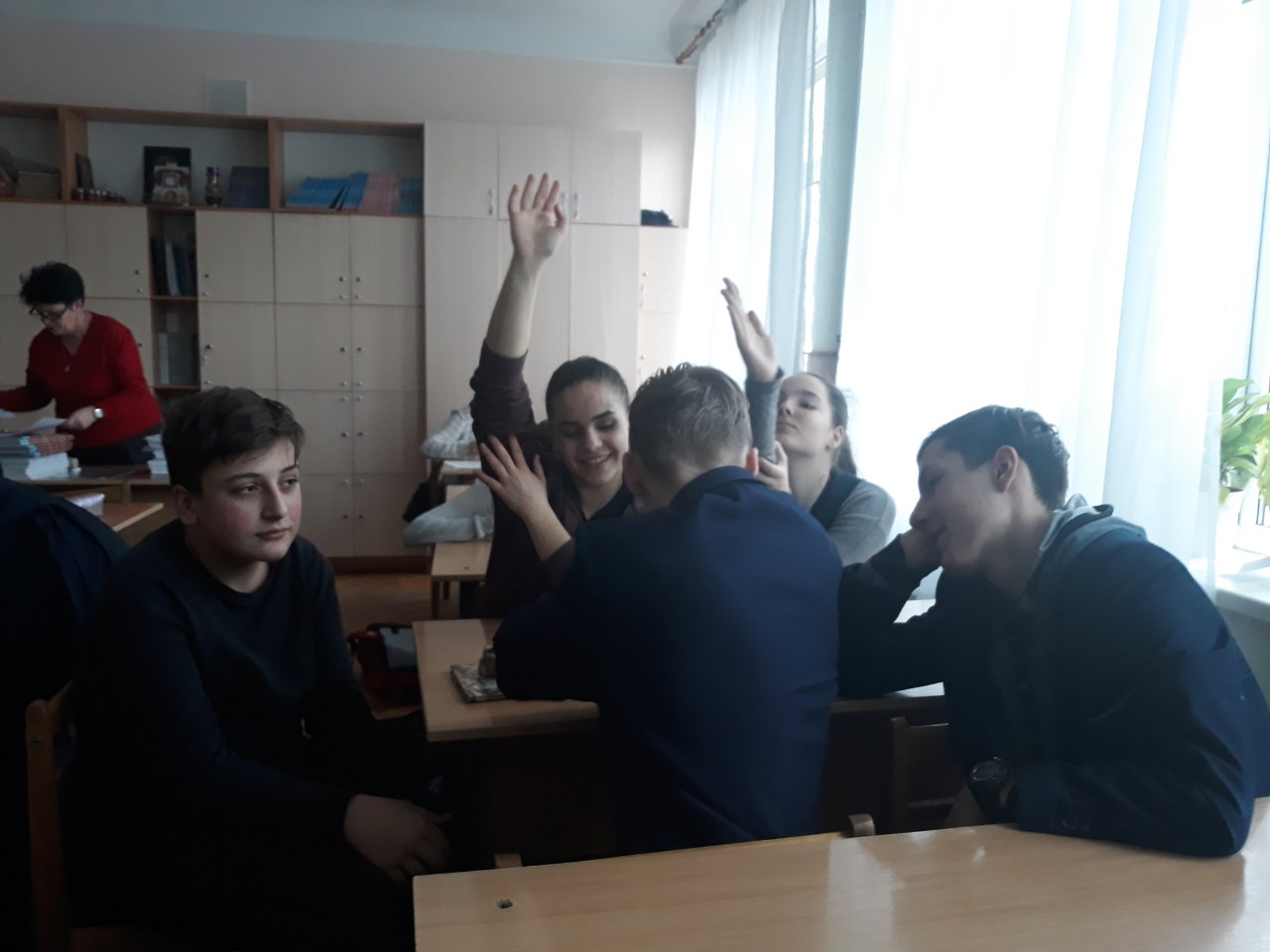 Урок розвитку зв'язного мовлення "Чи переможе книгу комп'ютер, а бібліотеку -Інтернет"
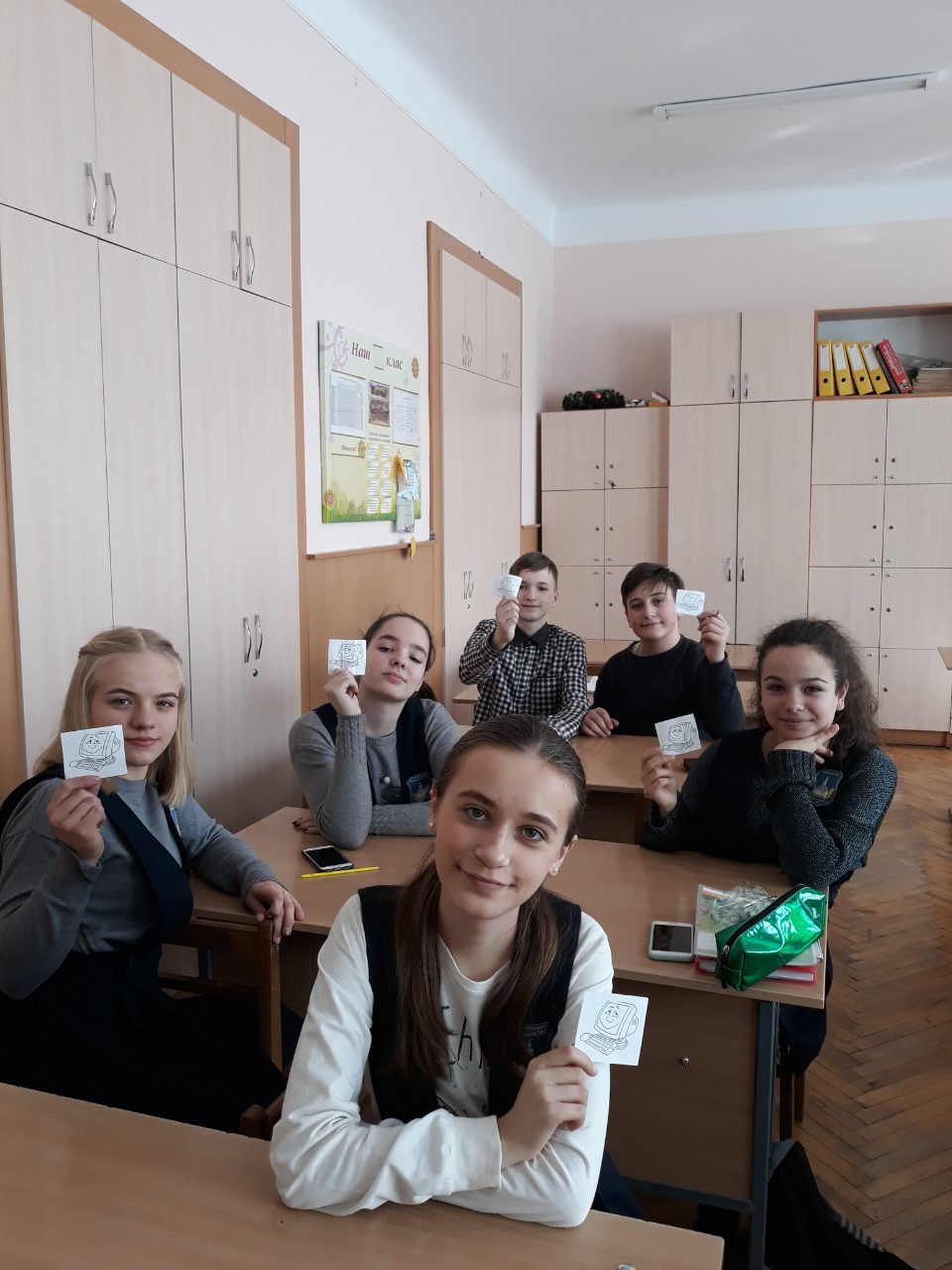 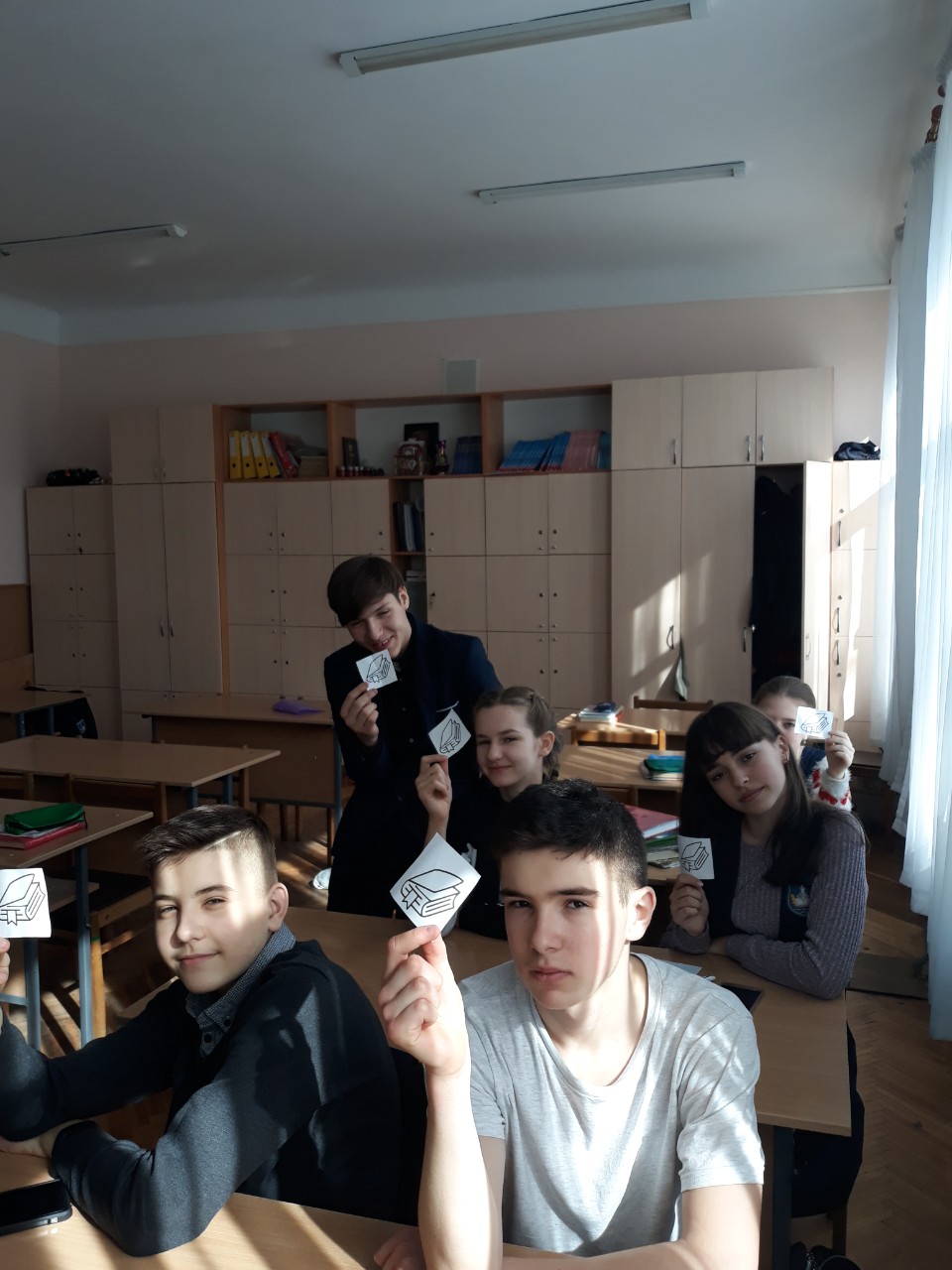 Виховний захід "Булінг в учнівському середовищі"
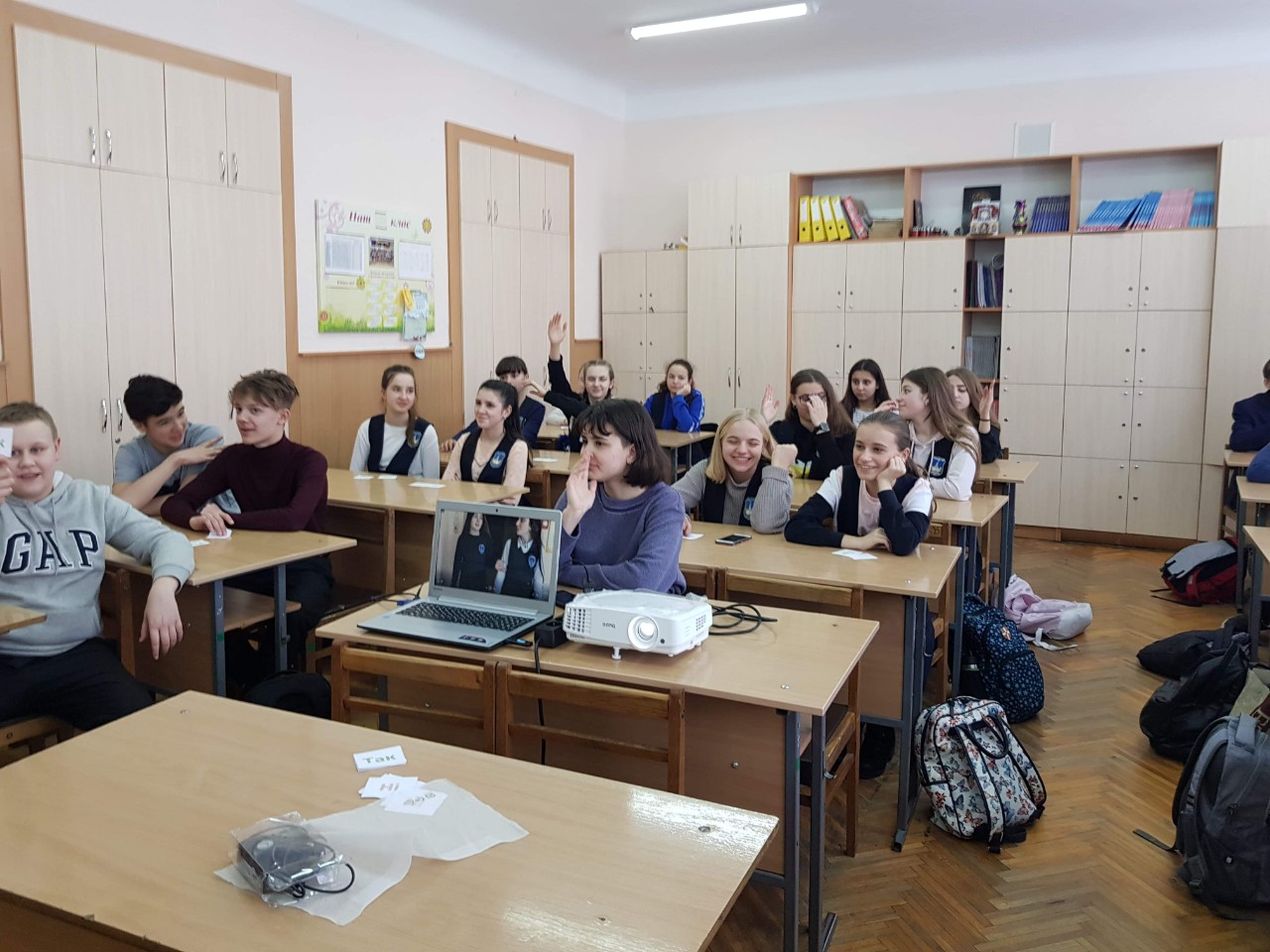 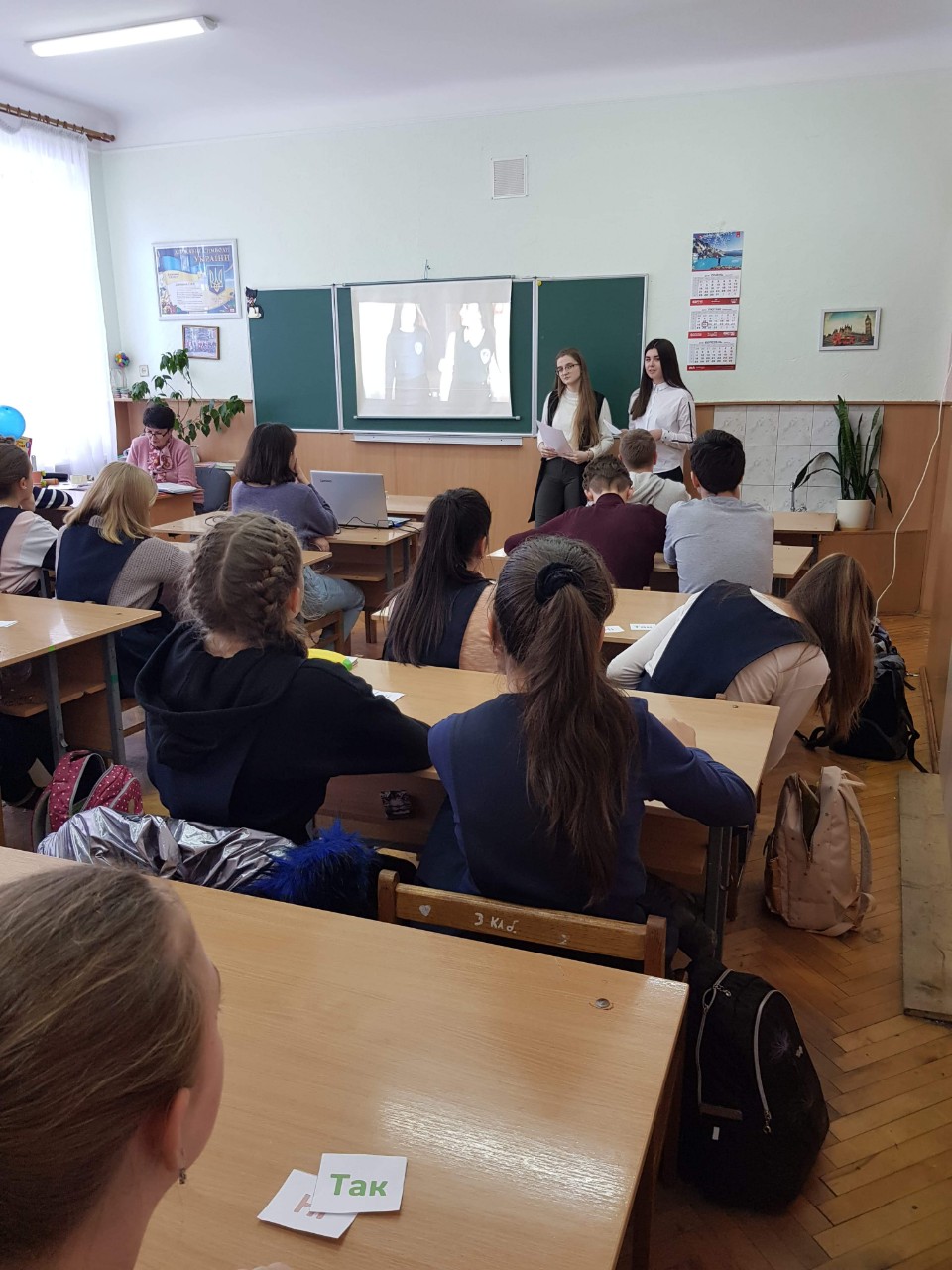 Петращук Евеліна 2(6)-А клас
Виховна година "Спорт у нашому житті"
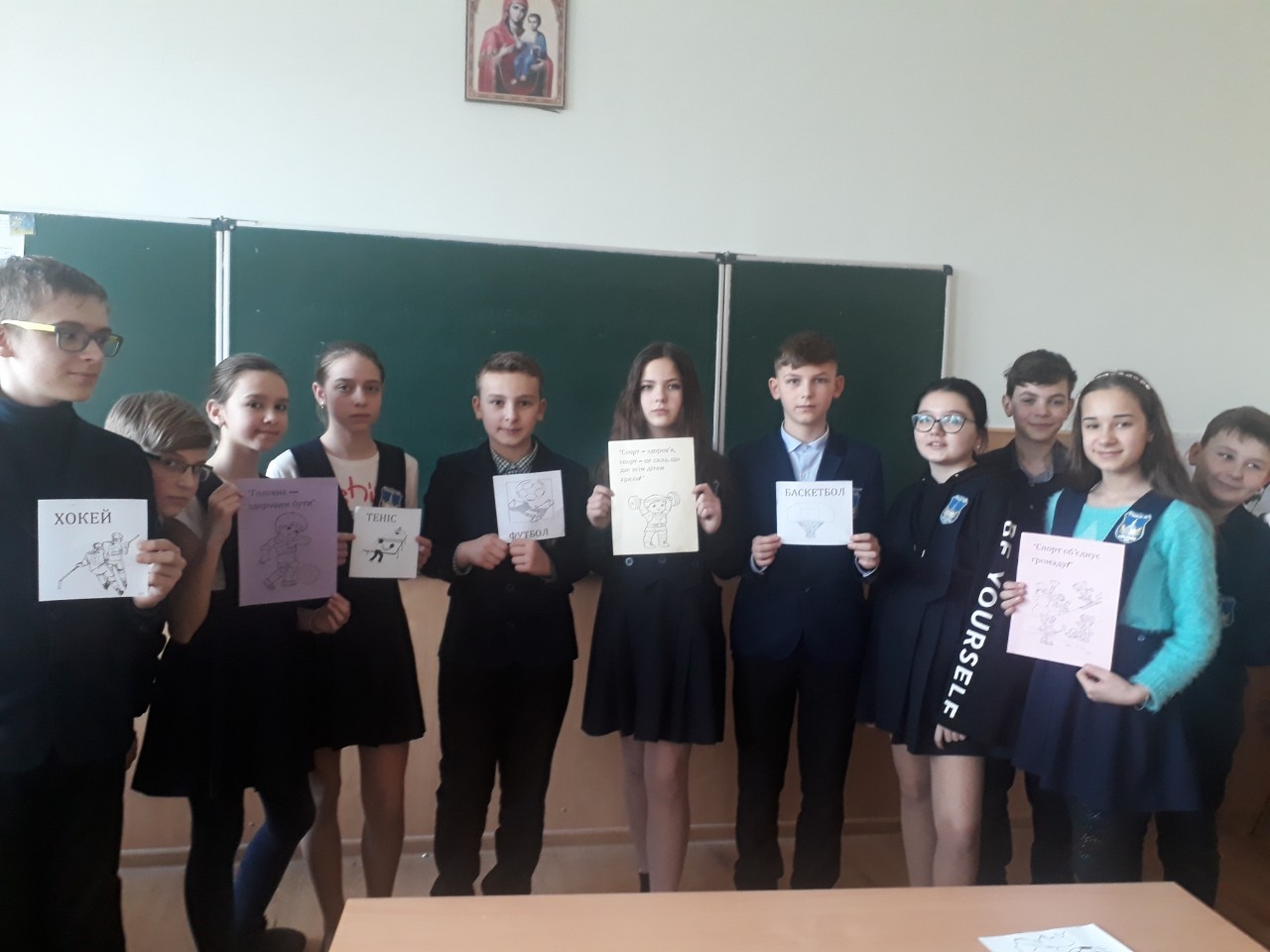 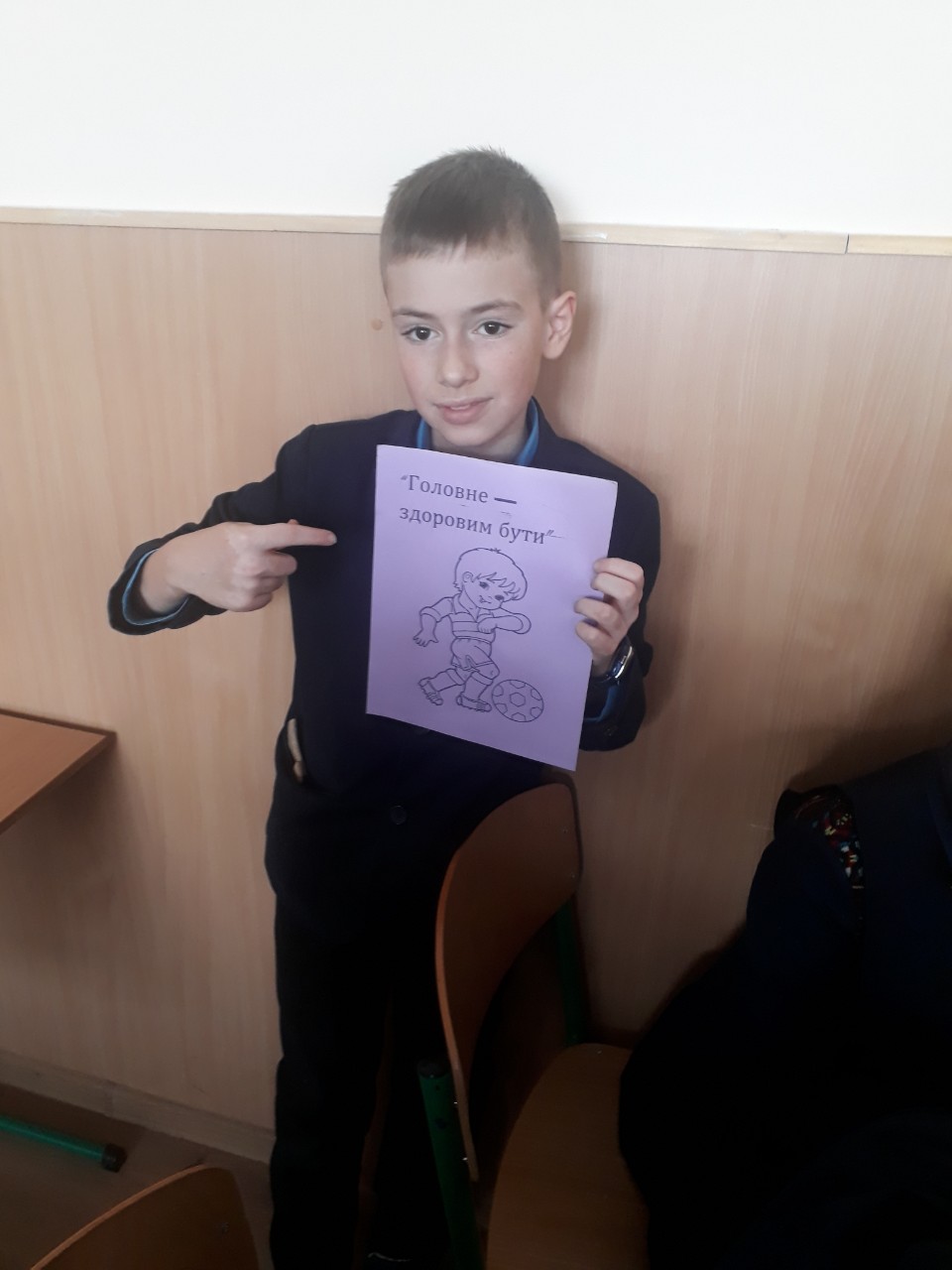 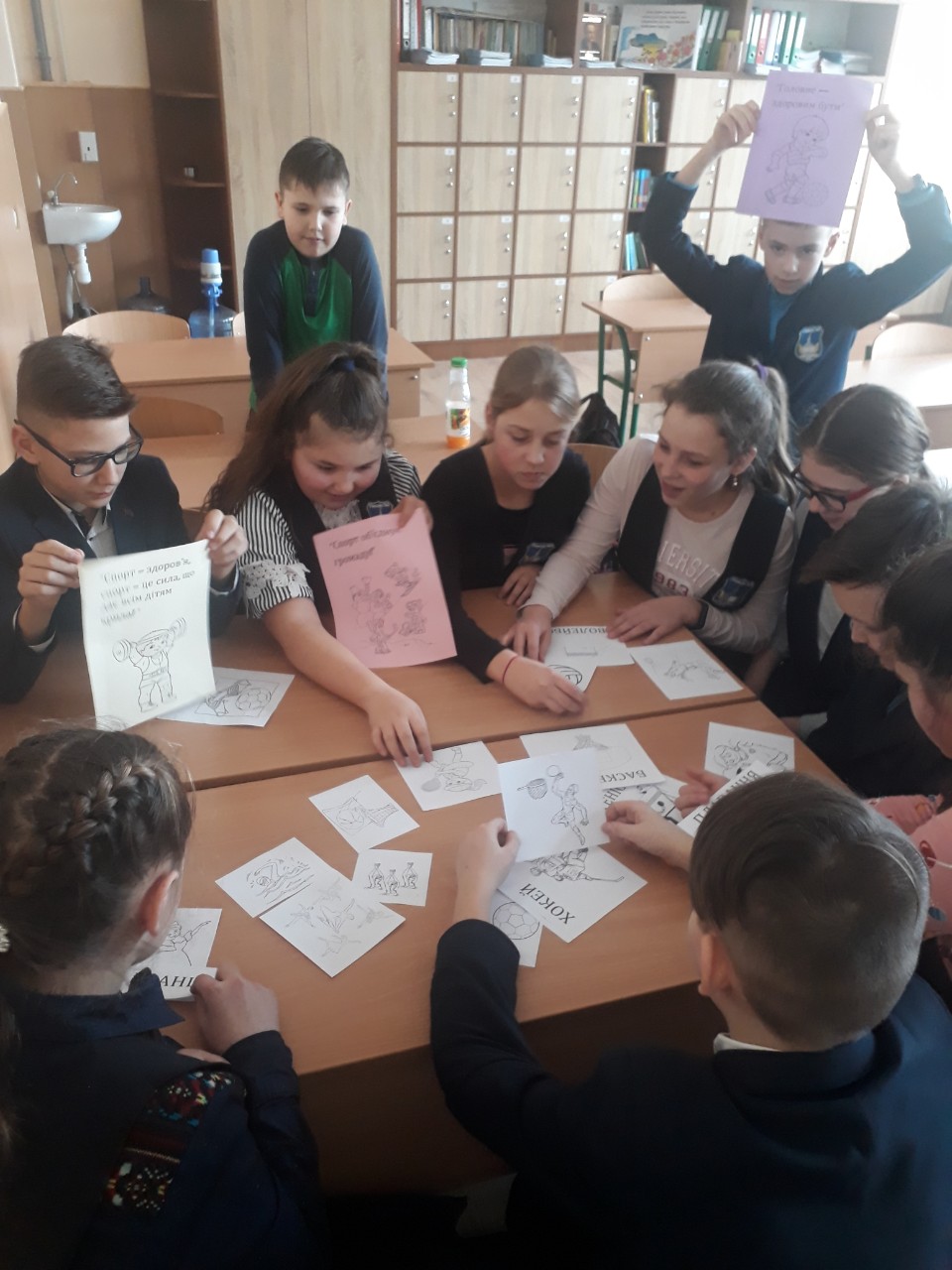 Виховний захід «Протидія булінгу в школі "
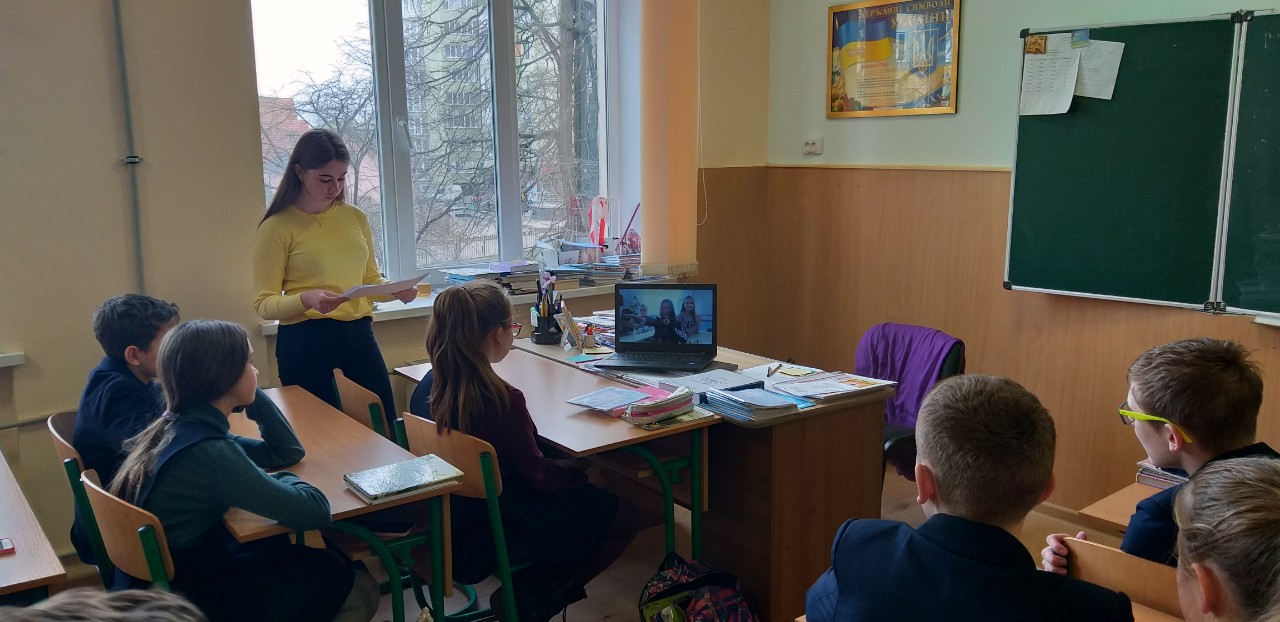 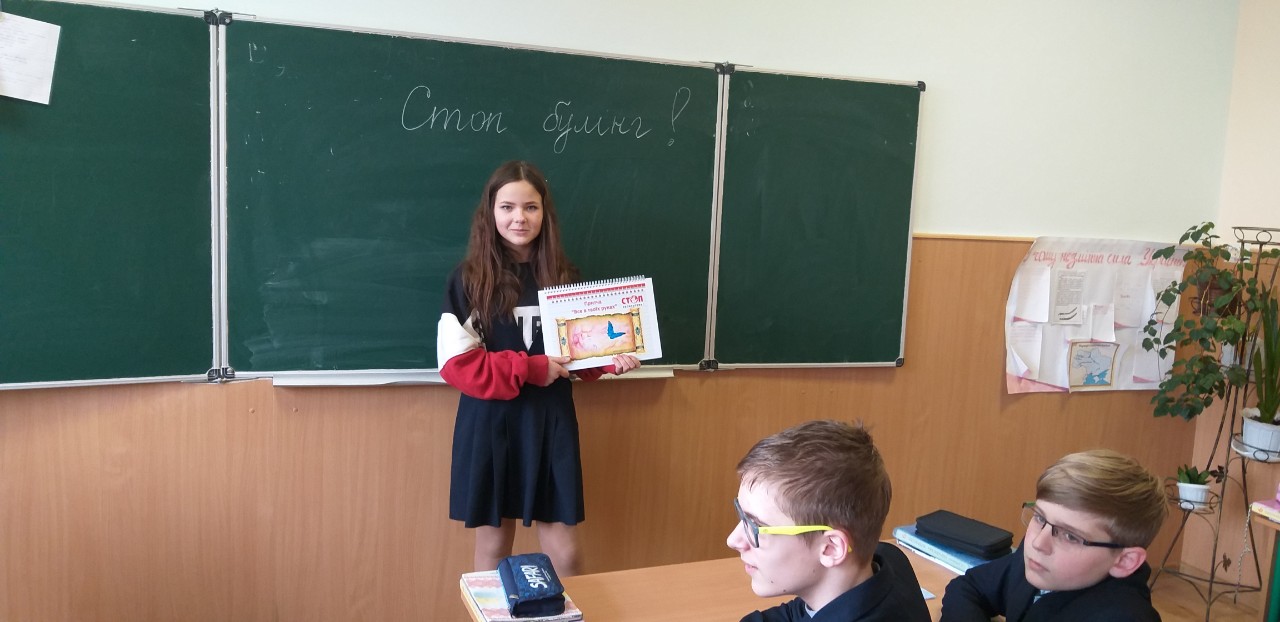 Саведчук Надія 2(6)-В клас
«Йдемо з дитинства до Тараса» представлення лепбуків
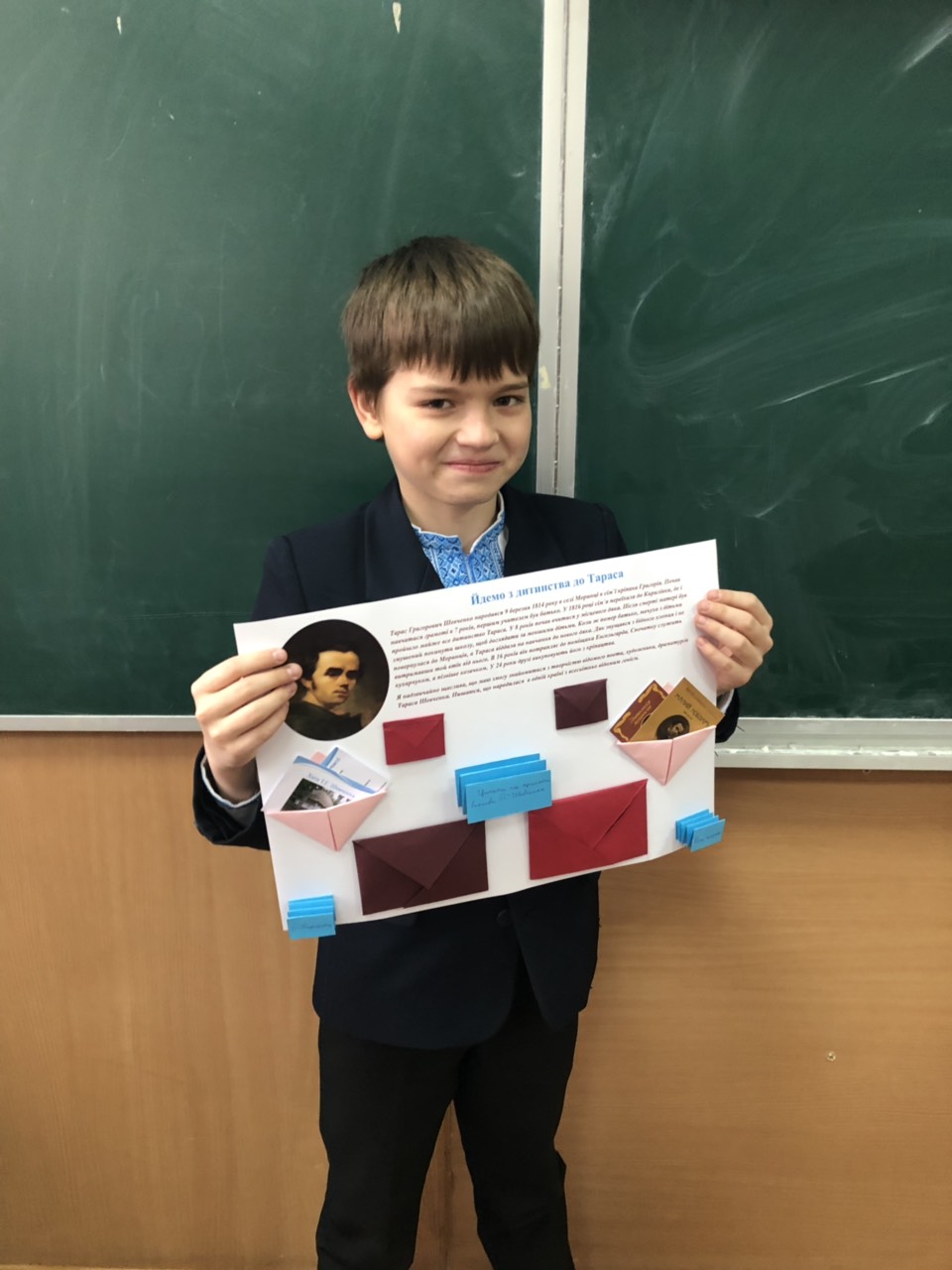 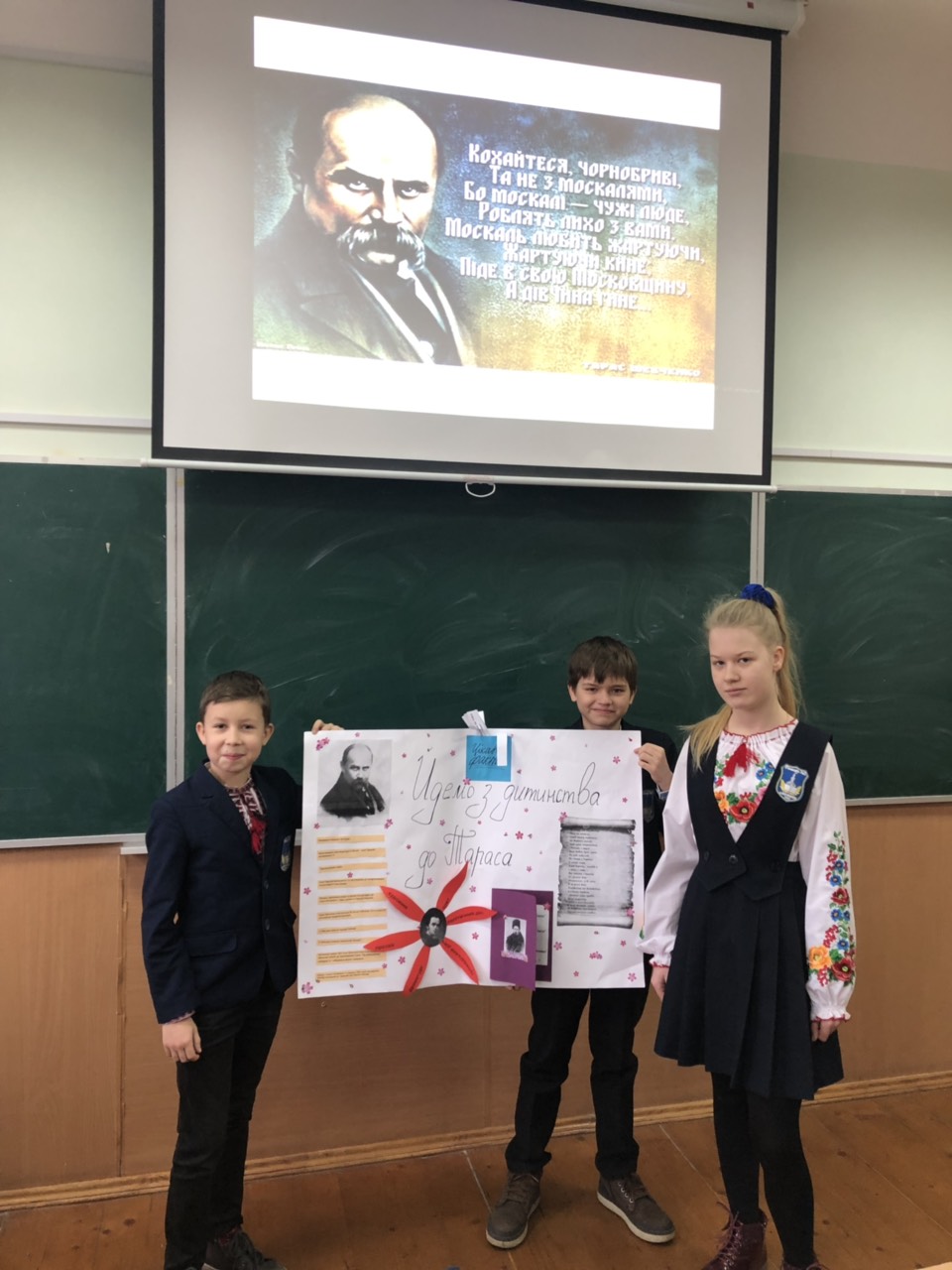 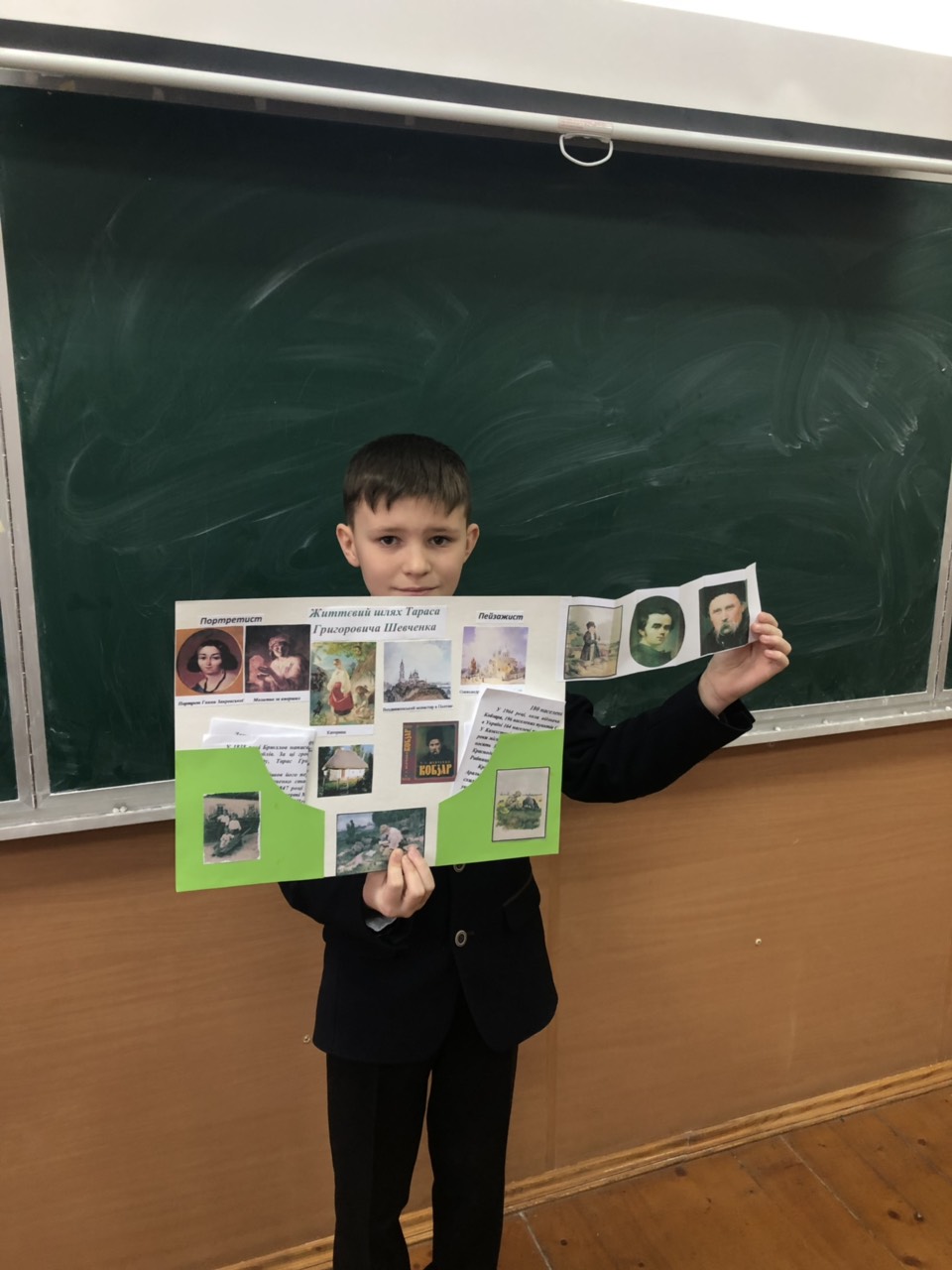 Квест до Дня рідної мови «У Грамотія»
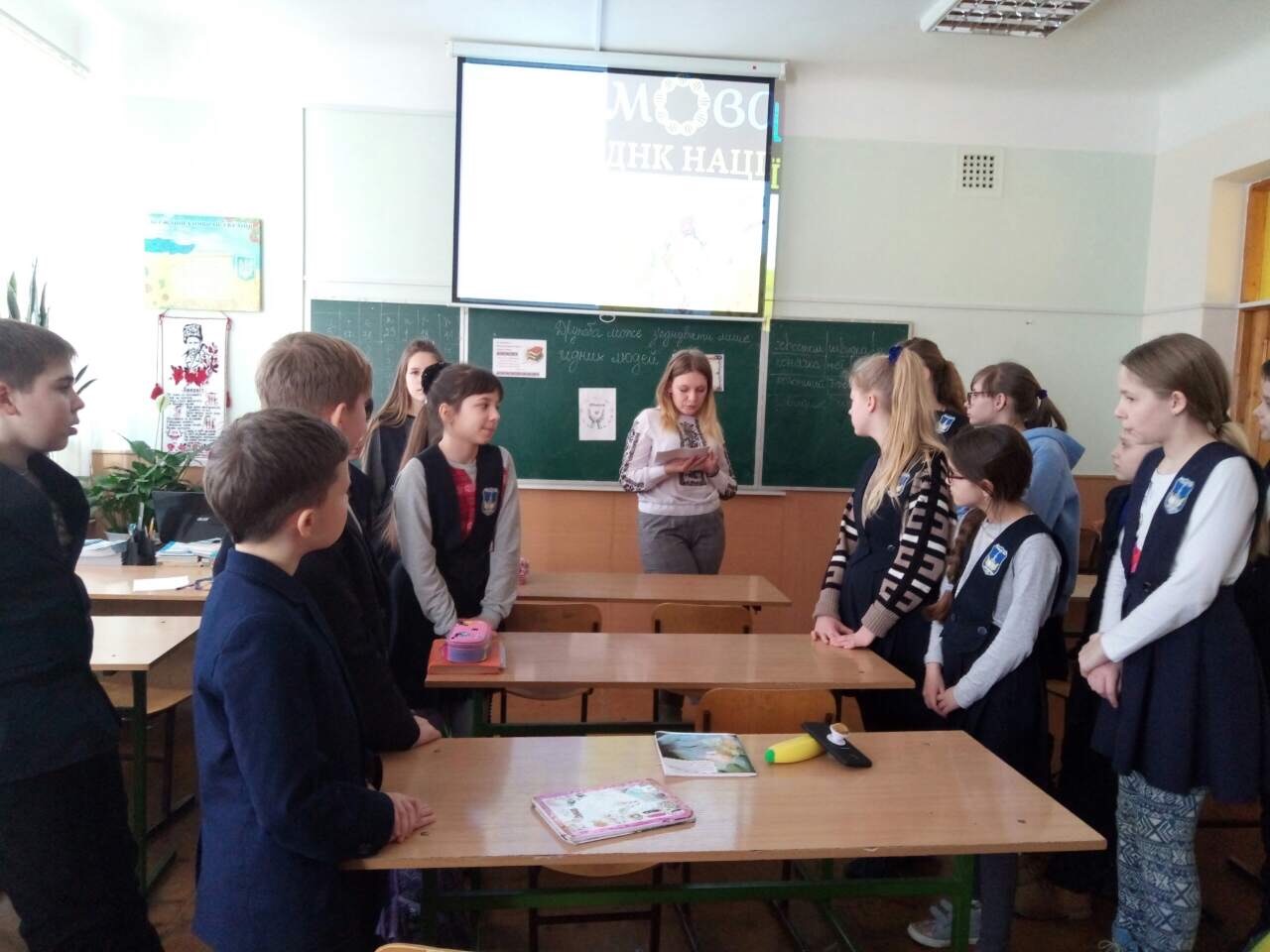 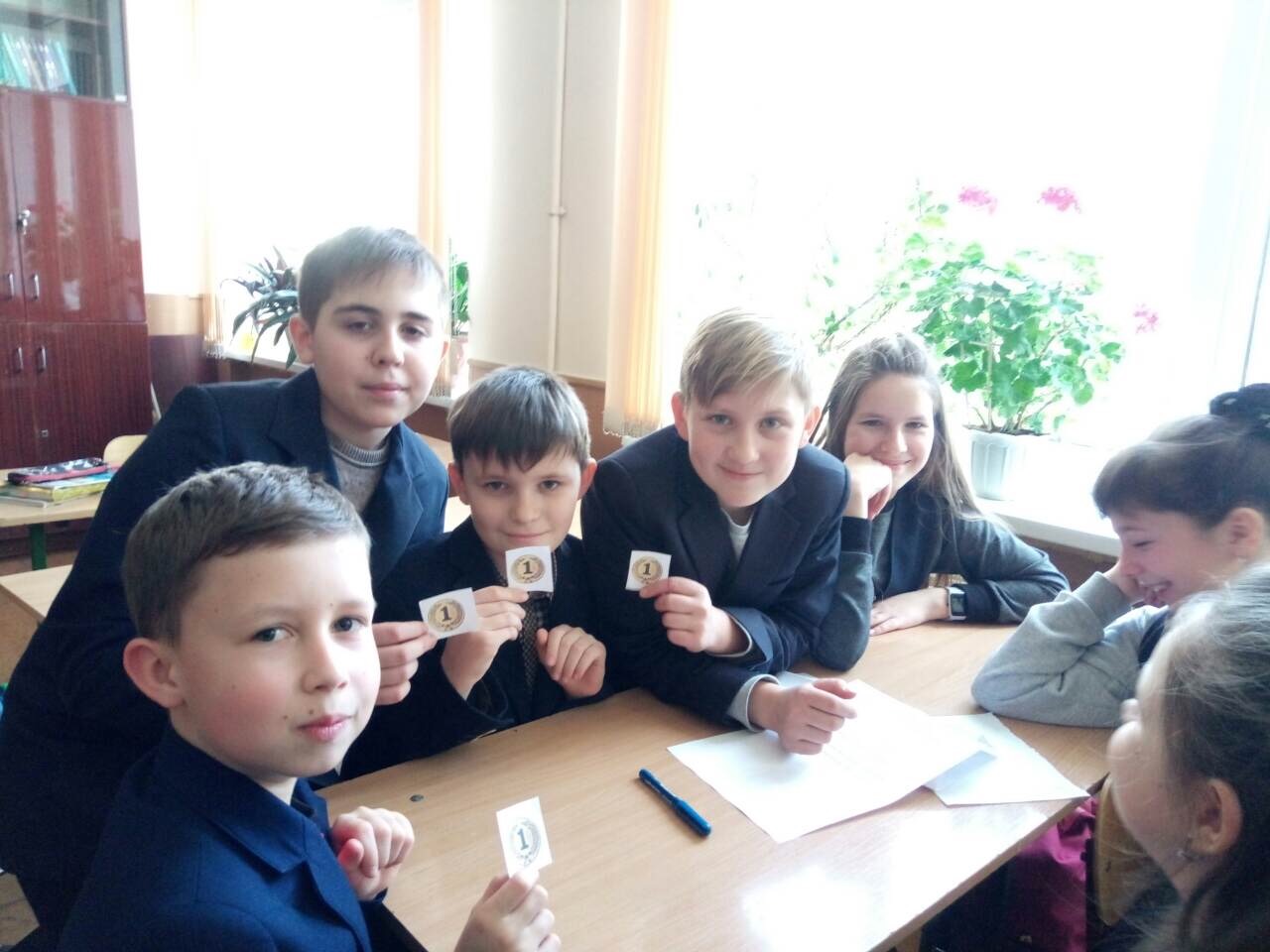 День рідної мови
Виховний захід «День пам‘яті героїв Небесної сотні»
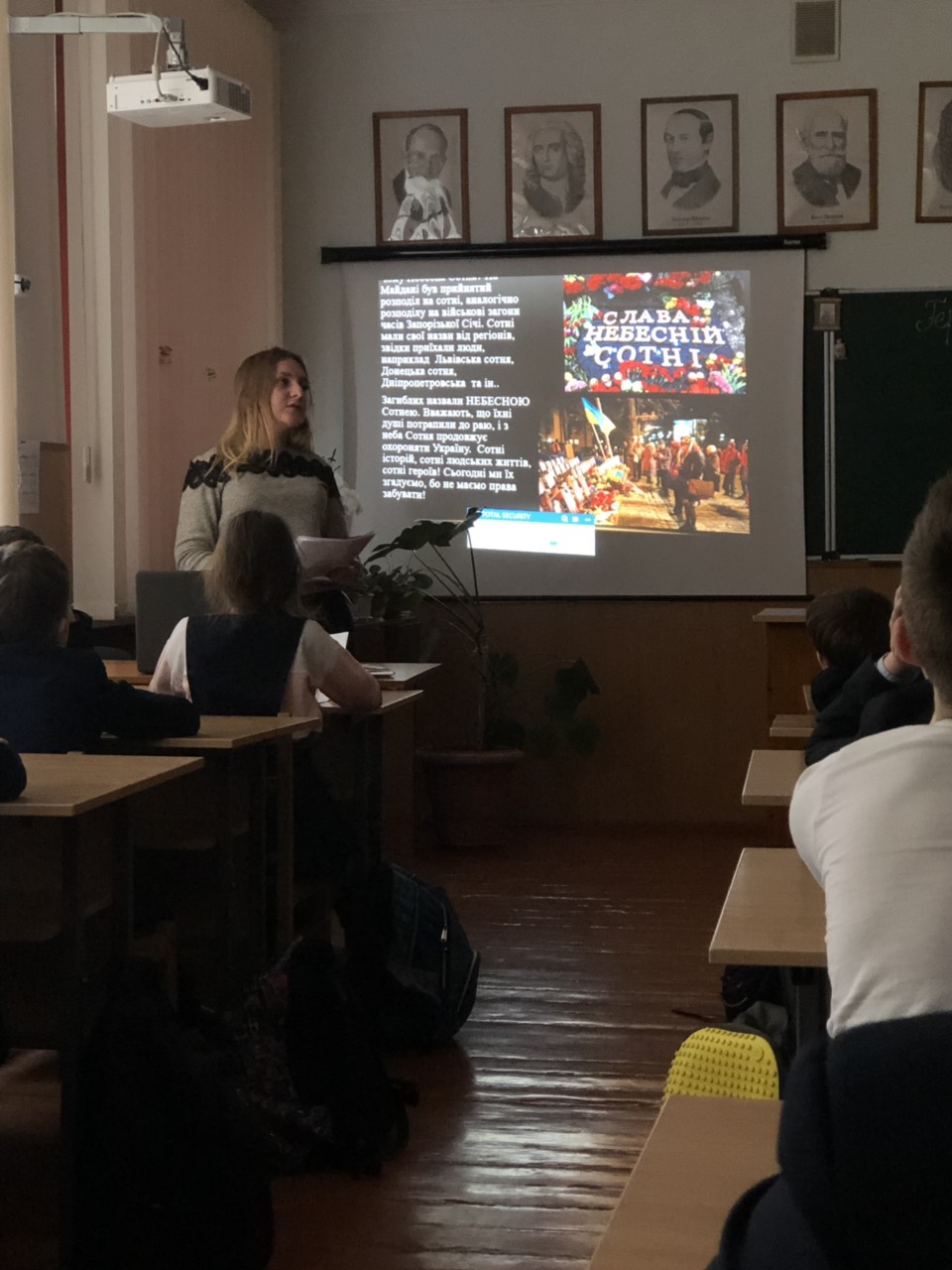 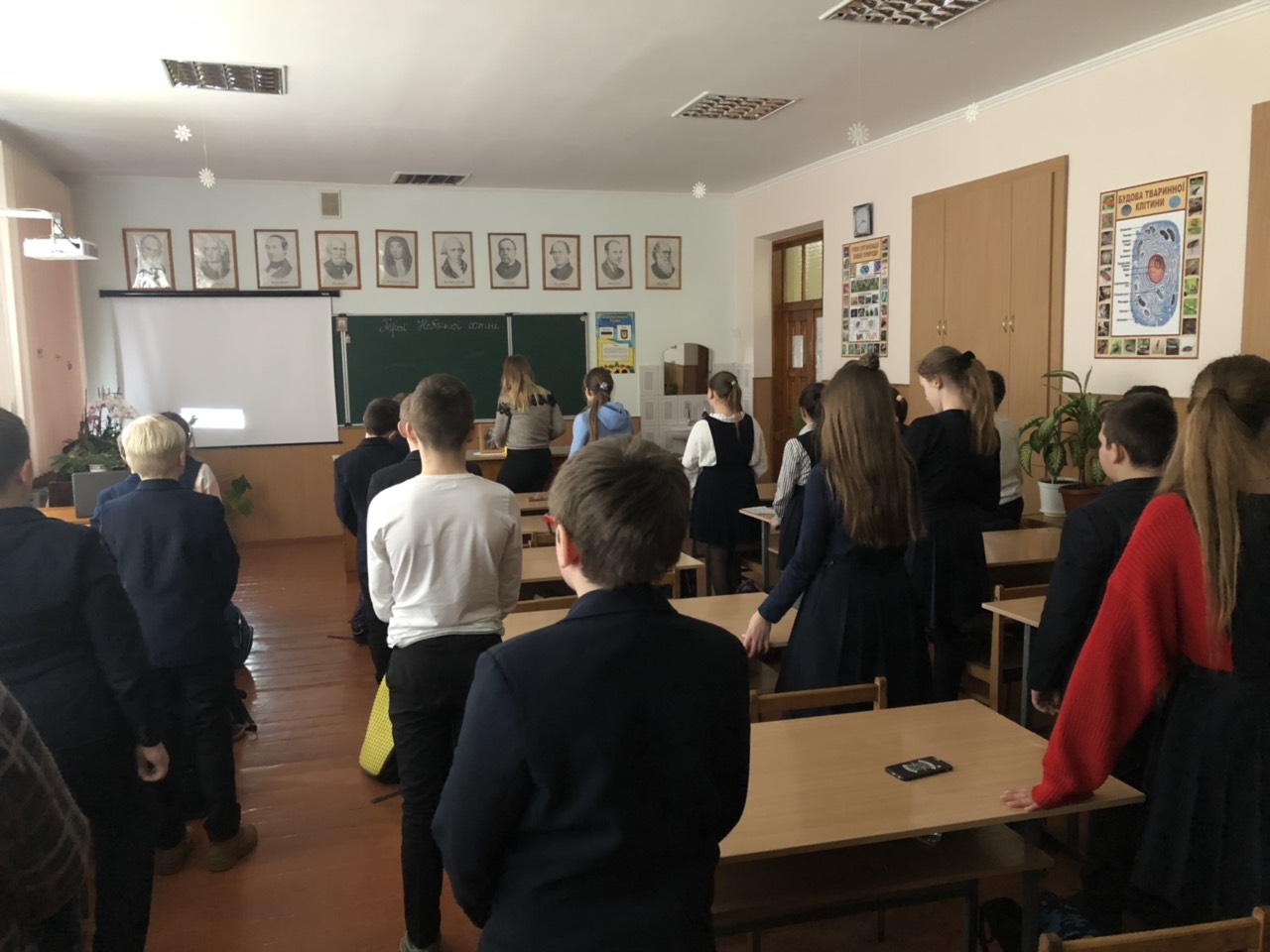 Соловій Віталія 3(7)-А клас
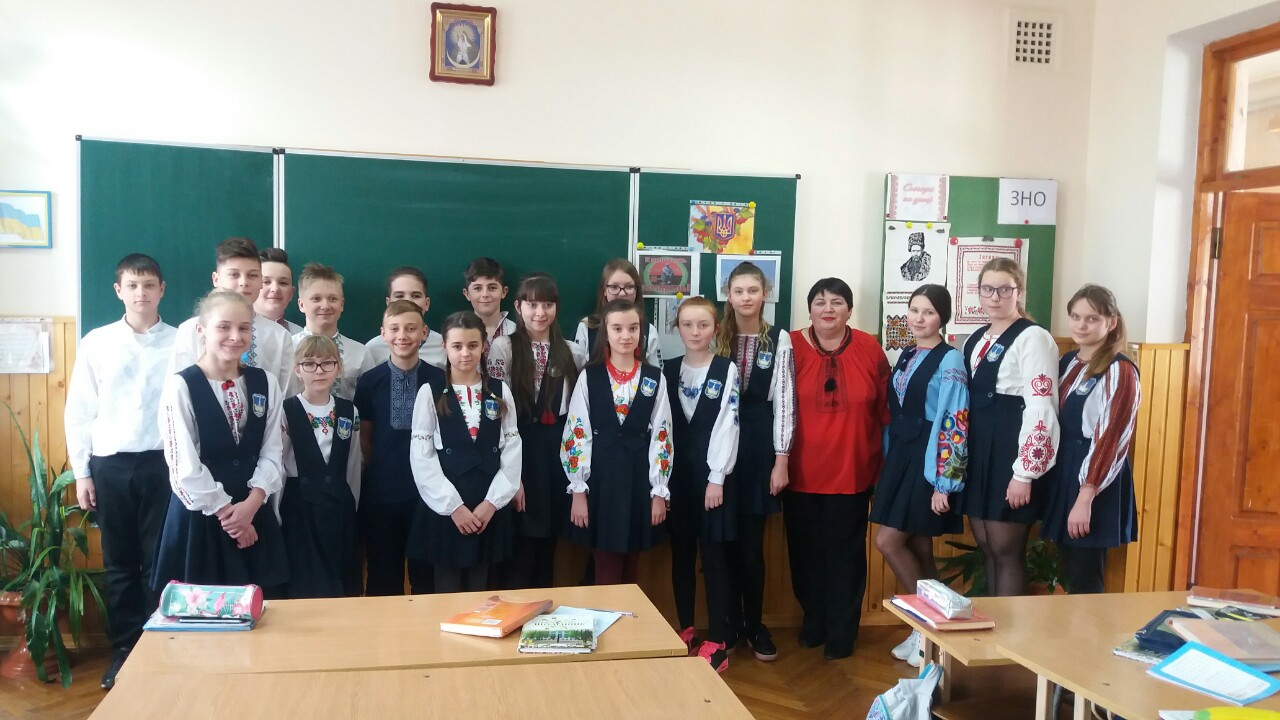 Інтелектуальна гра «Нас єднає мова!»
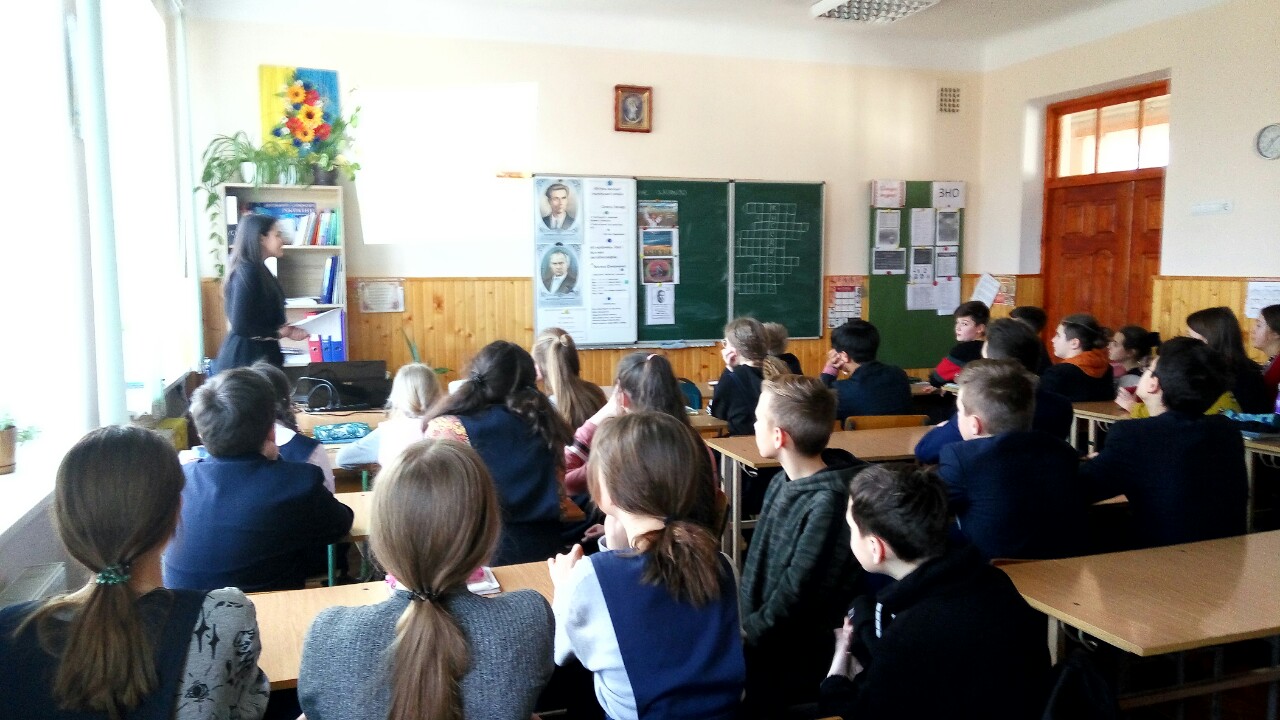 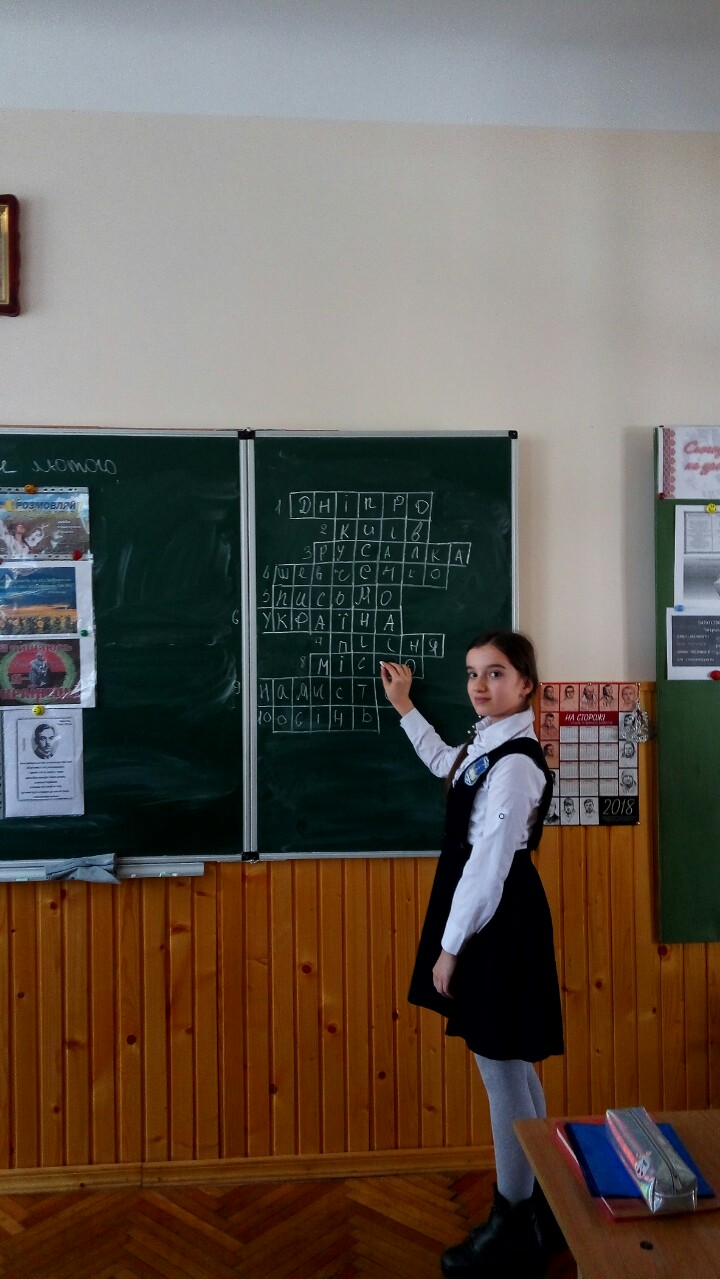 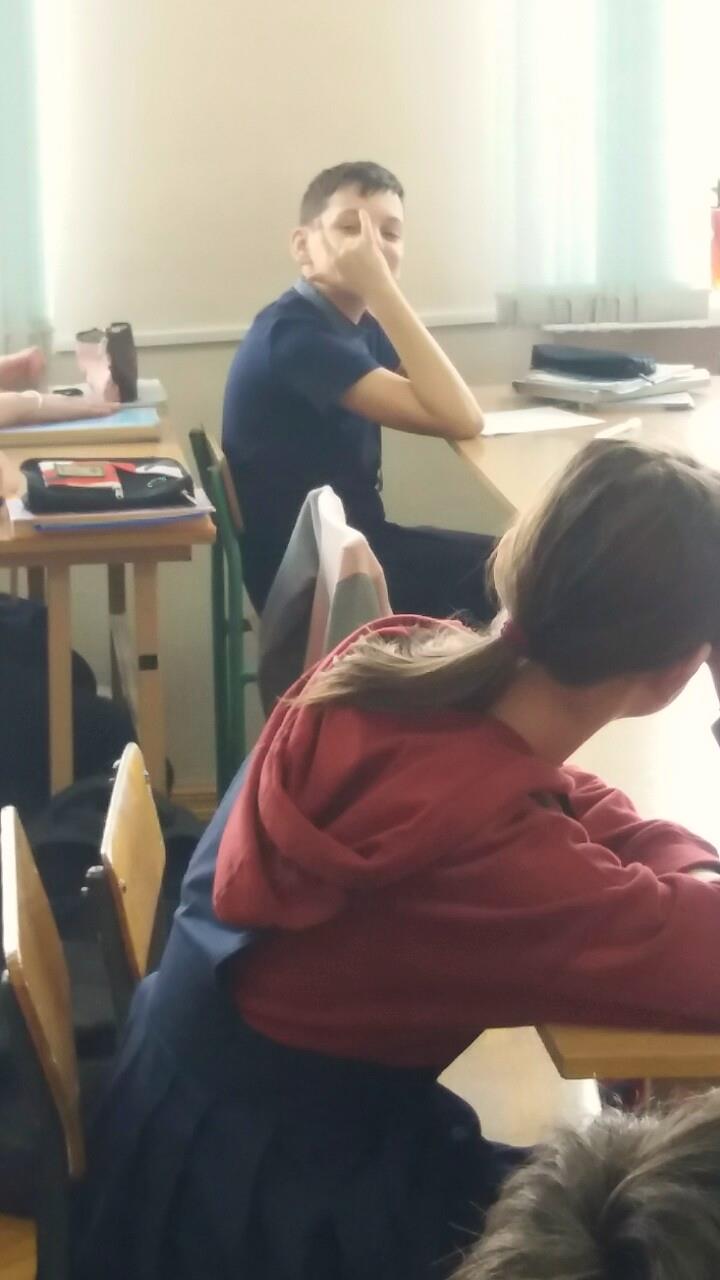 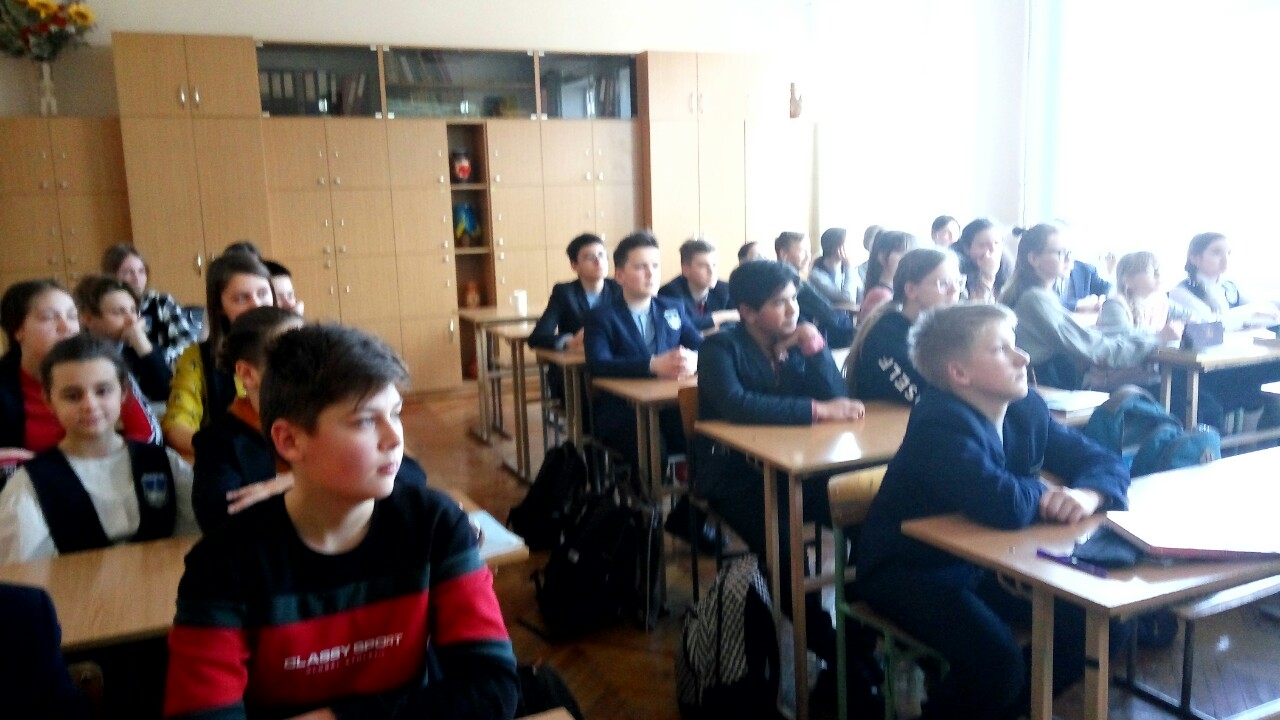 Конкурс читців поезії Тараса Шевченка
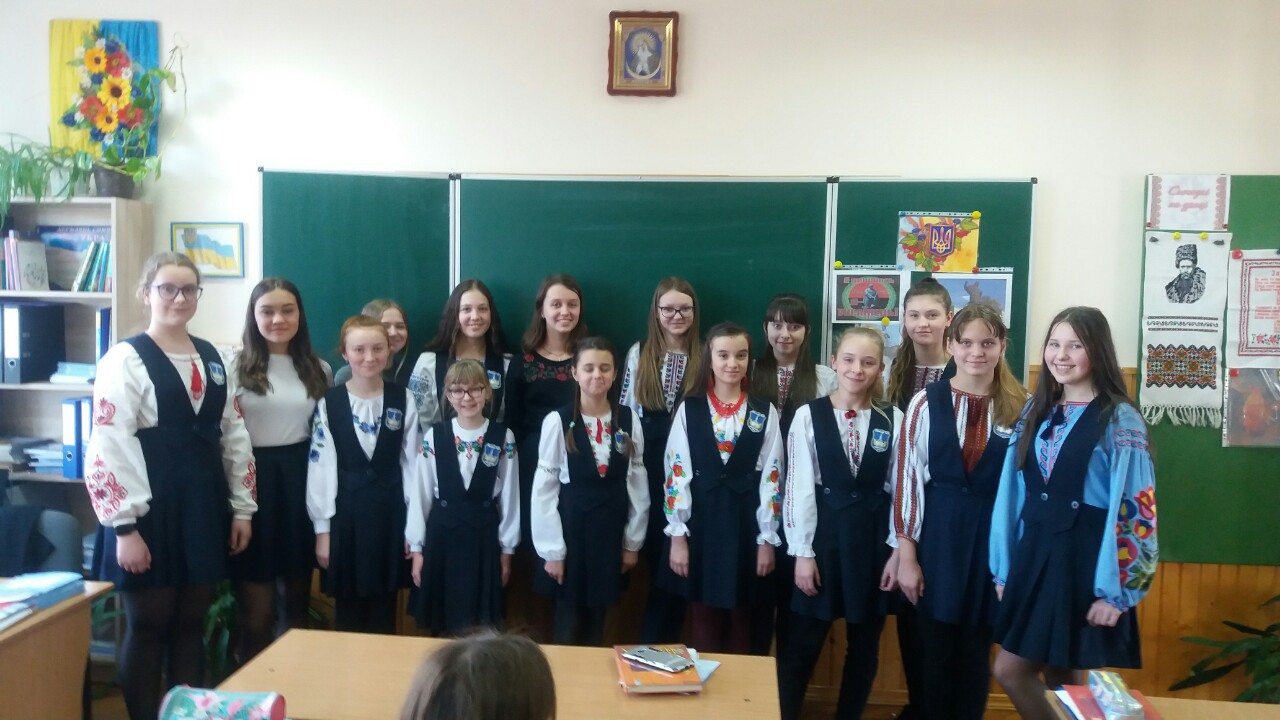 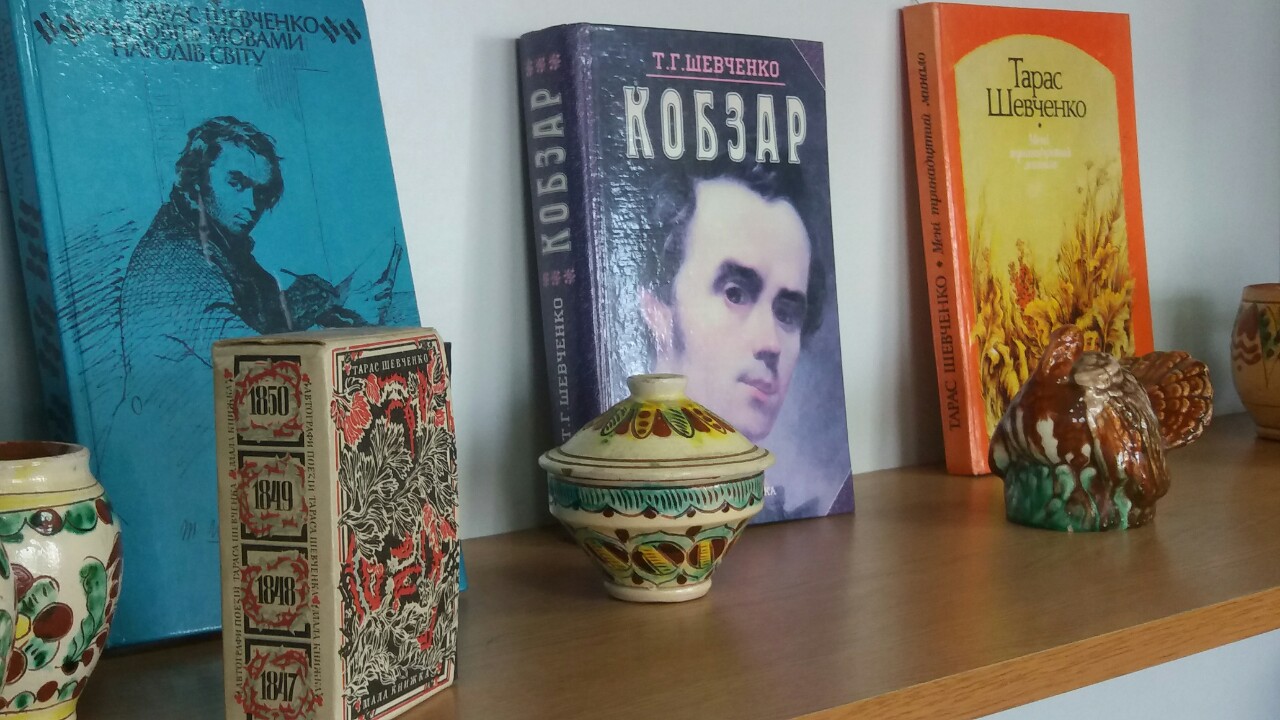 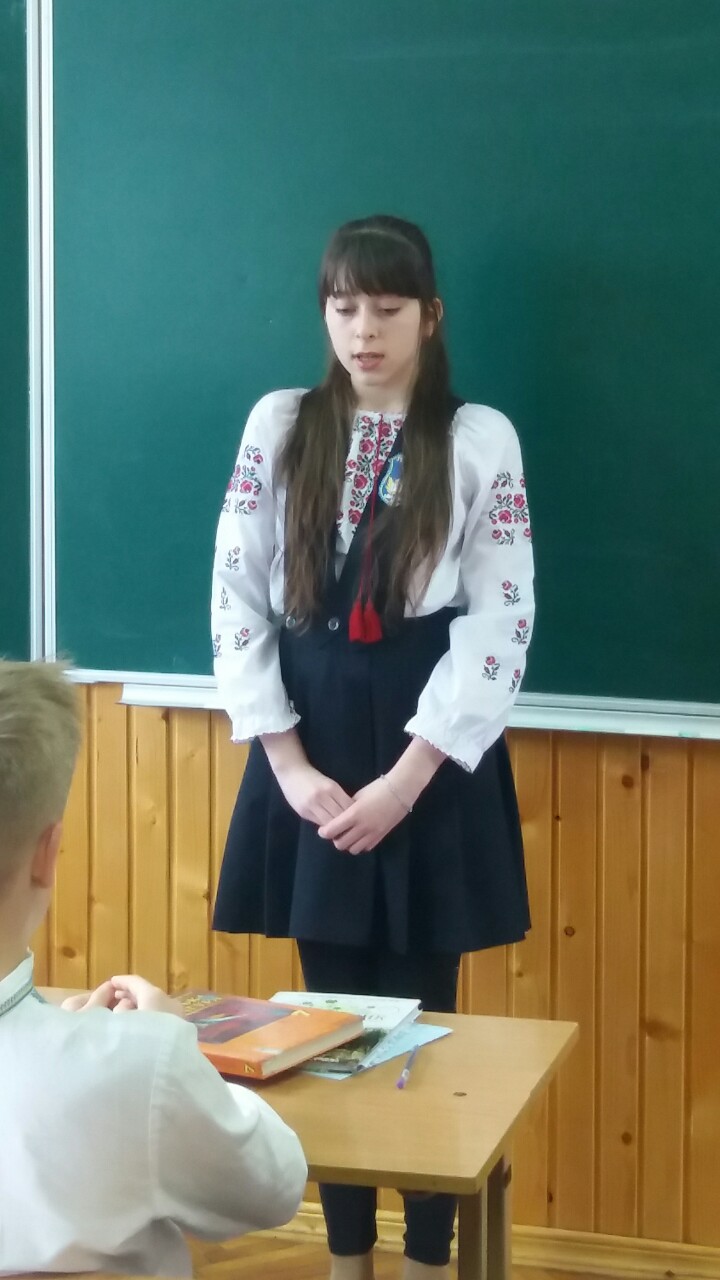 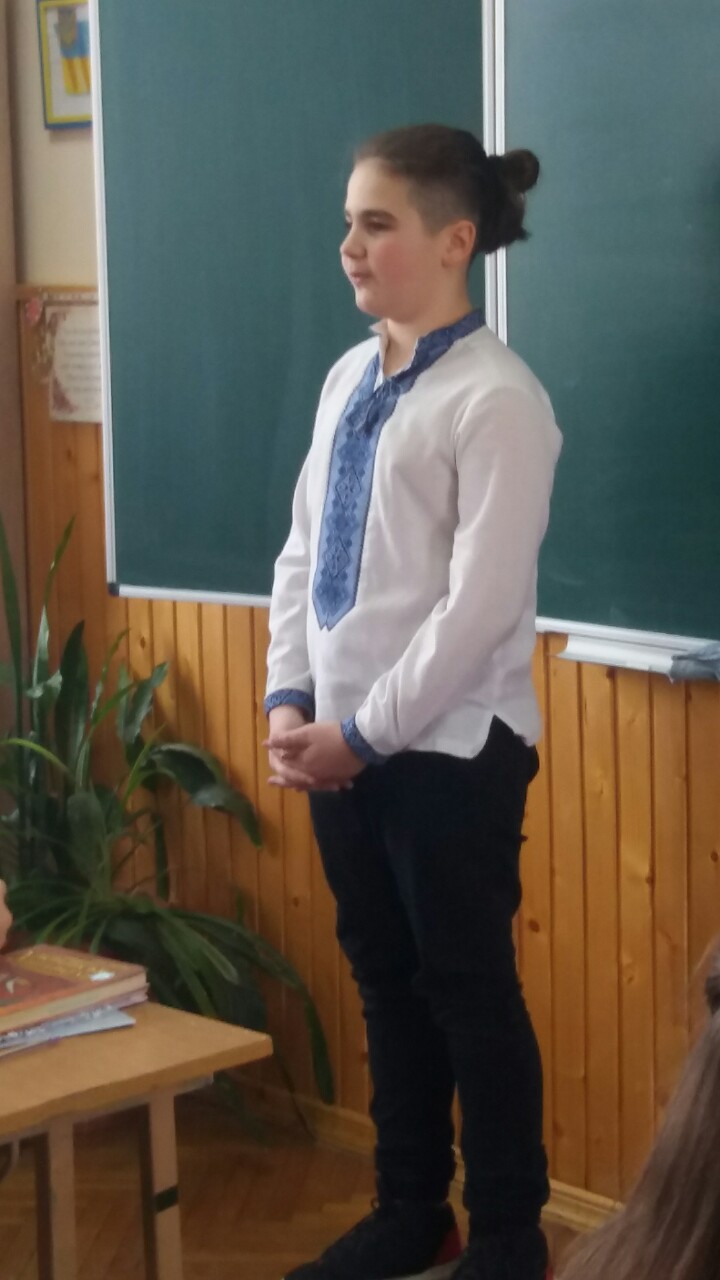 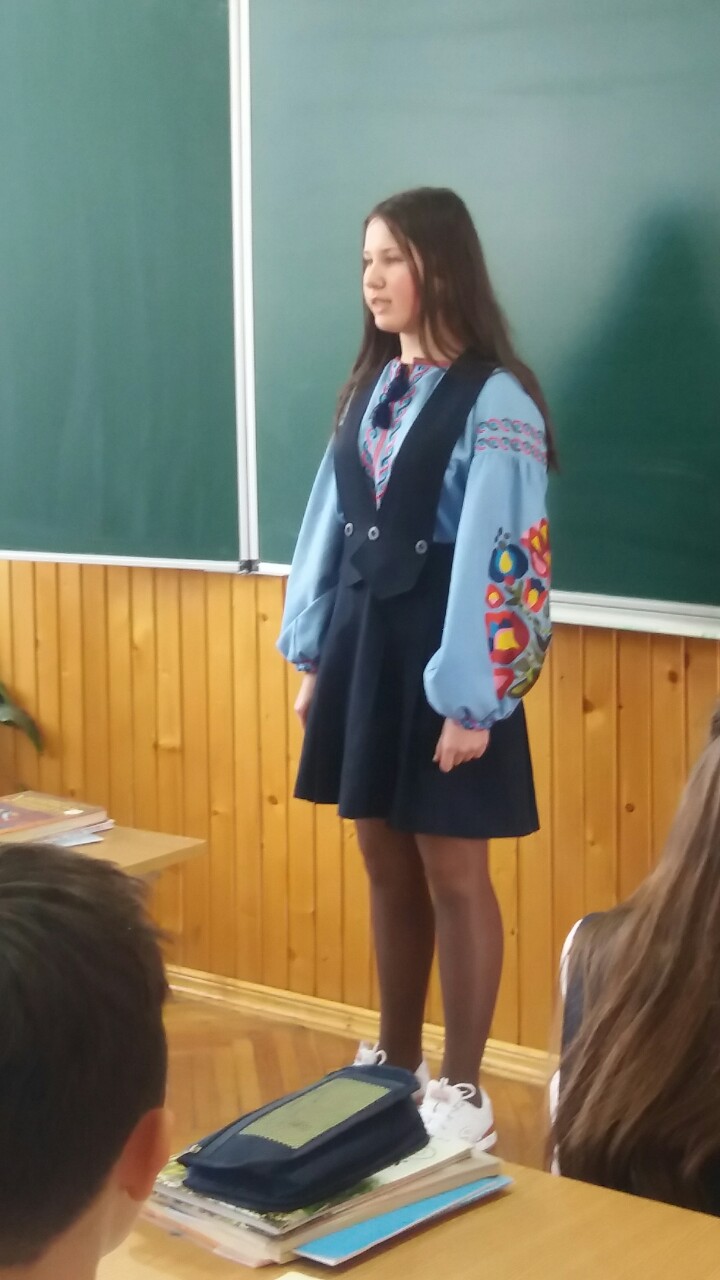 Яцюк Яна 1(5)-В клас
День рідної мови
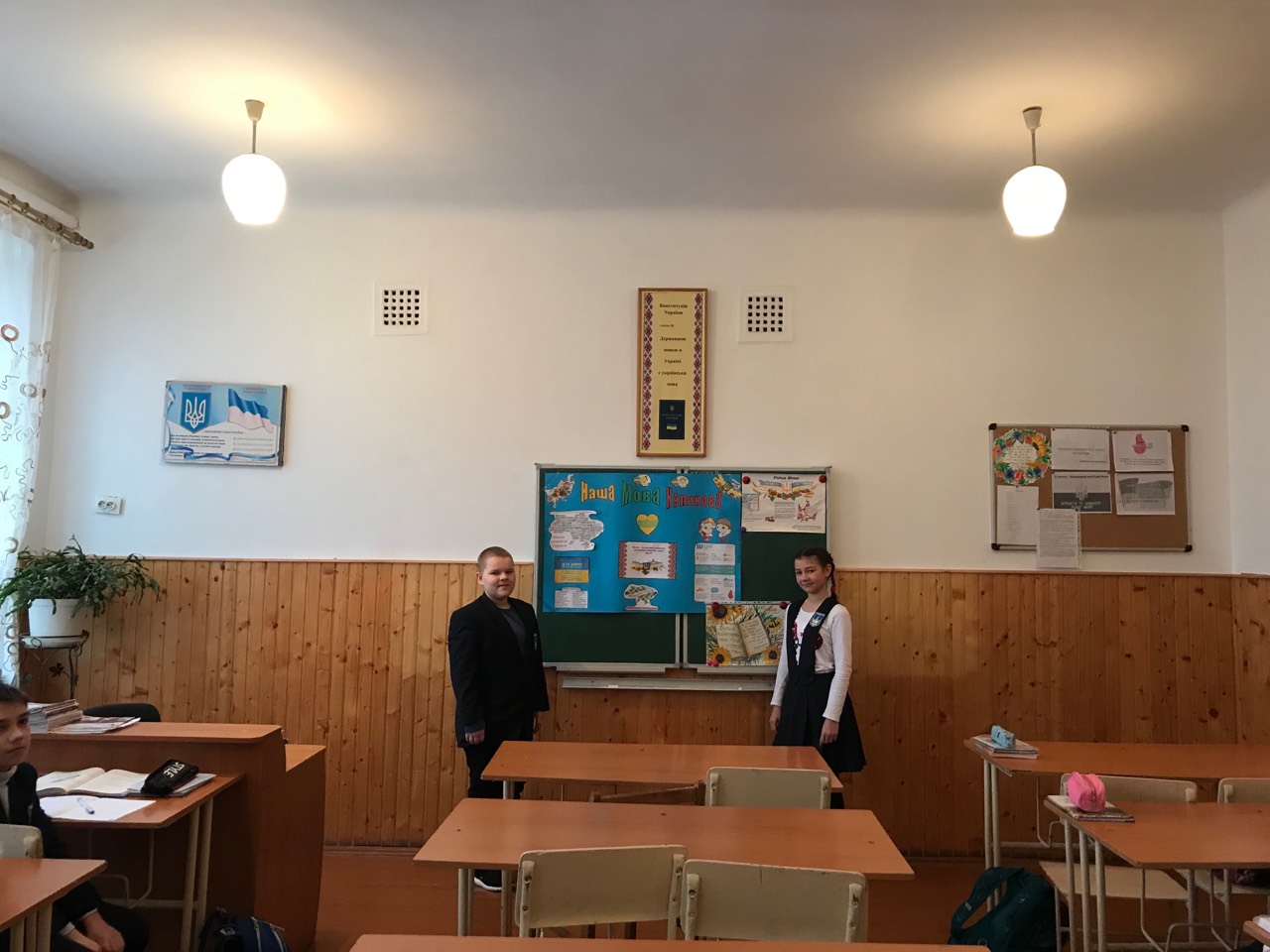 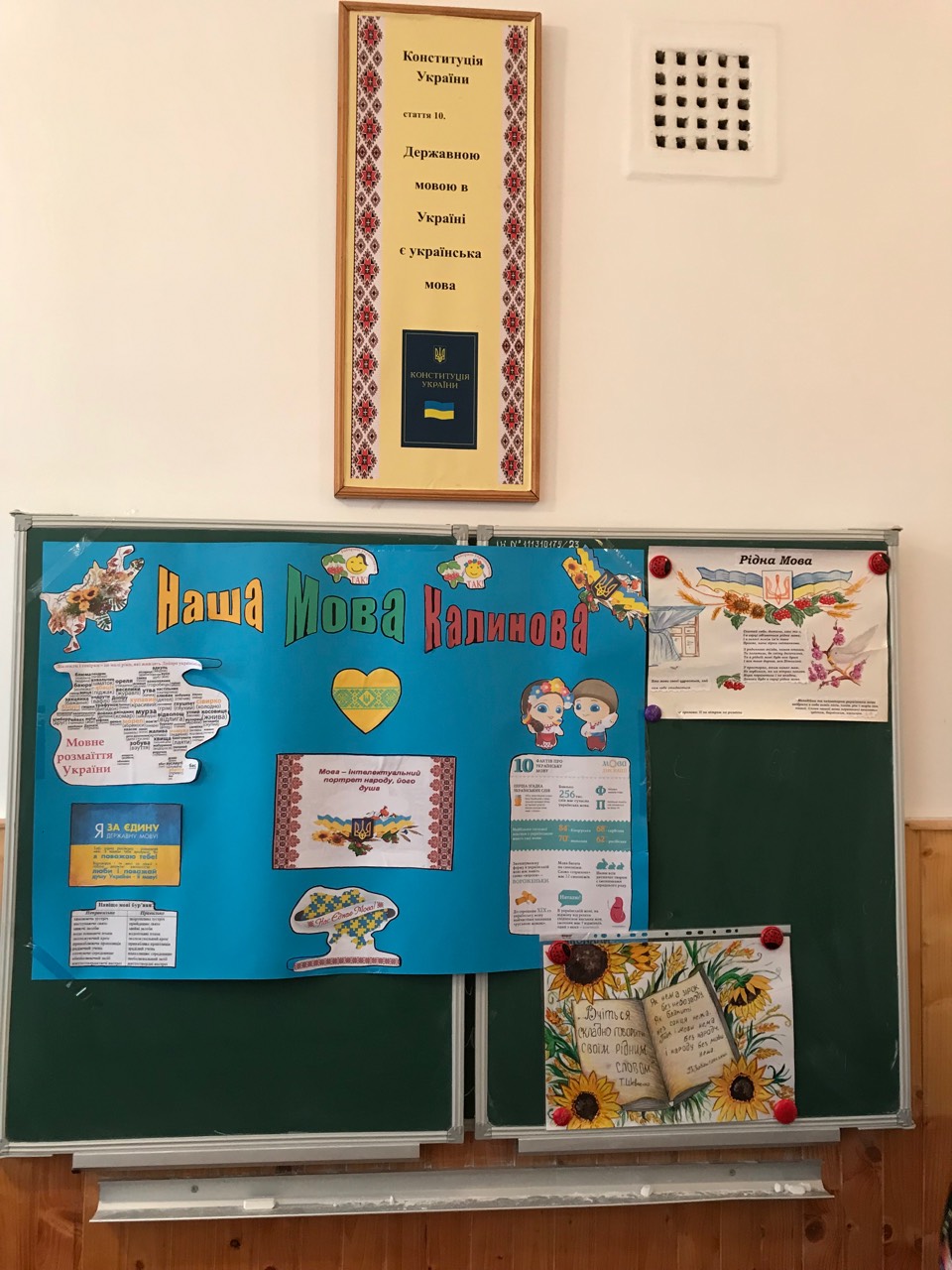 Шміляк Михайло 5(9)-А клас
Квест "Юні Шевченкознавці"
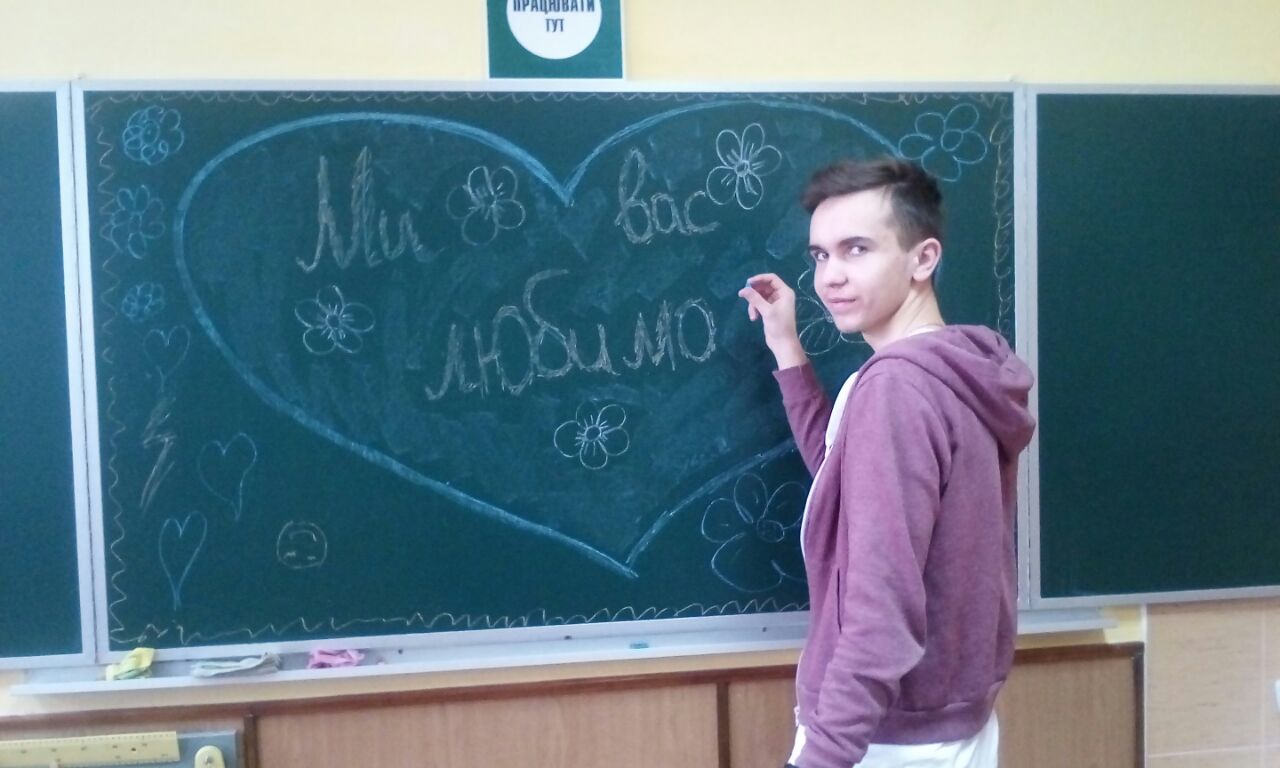 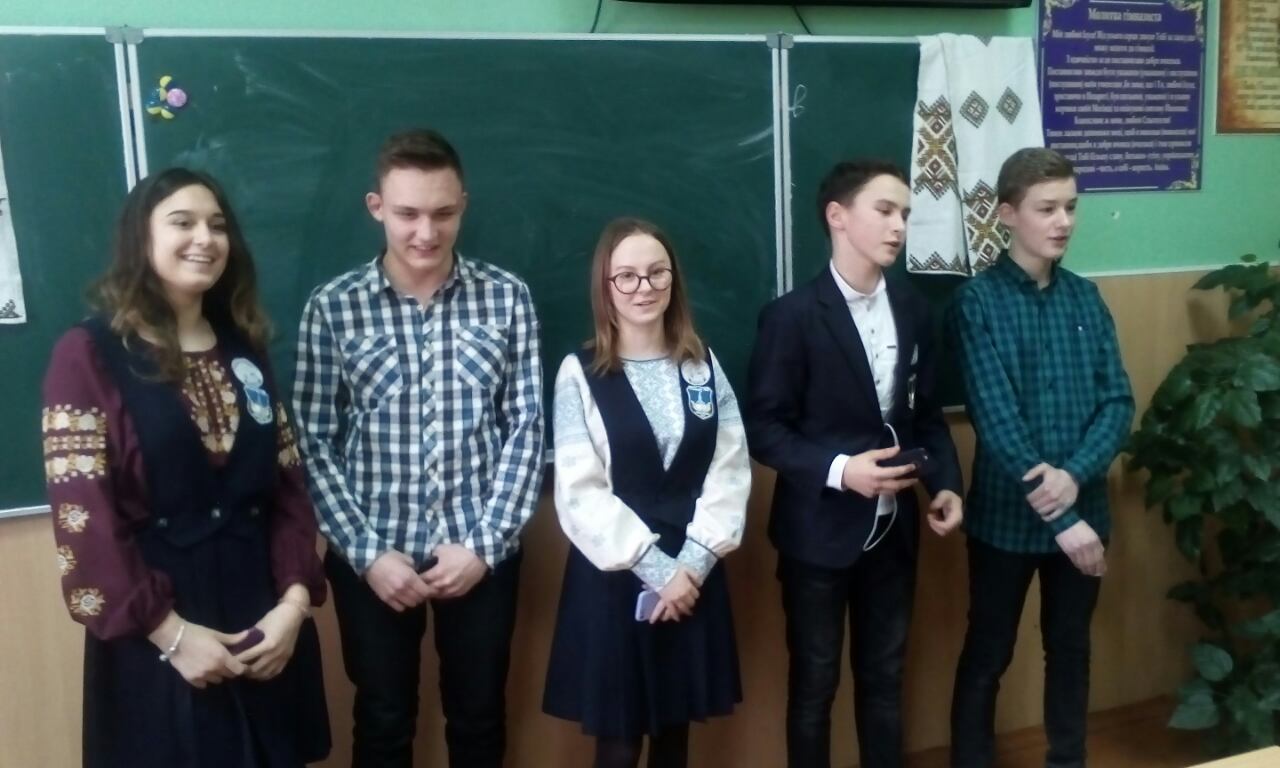